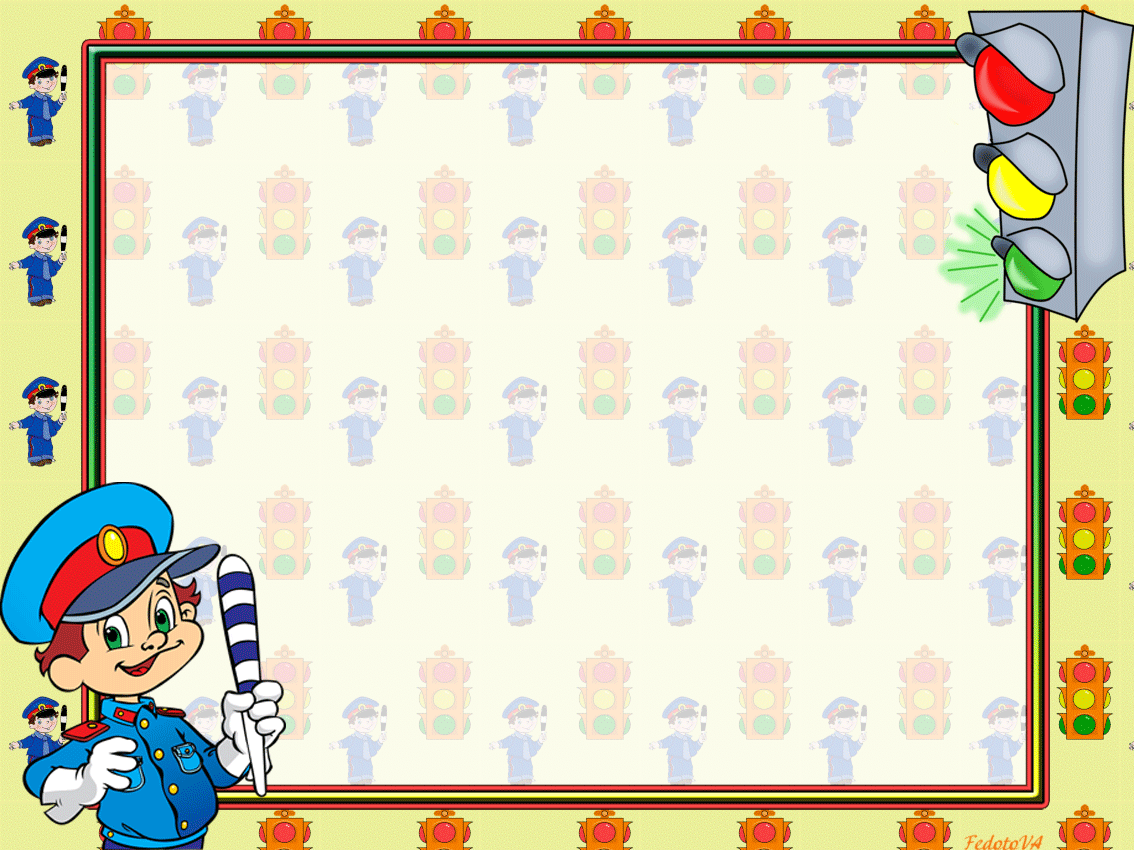 Государственное бюджетное общеобразовательное учреждение 
Самарской области средняя общеобразовательная школа № 10 
 имени Героя России Сергея Анатольевича Хихина 
городского округа Чапаевск Самарской области 
структурное подразделение «детский сад  «Березка»
Окружной конкурс 
«Безопасность детства»
Номинация: 
«Галактика информационной безопасности»
Название работы:
«Азбука дорожной безопасности»
Воспитатели: Климкина С.А.
                         Самойлова С.В.
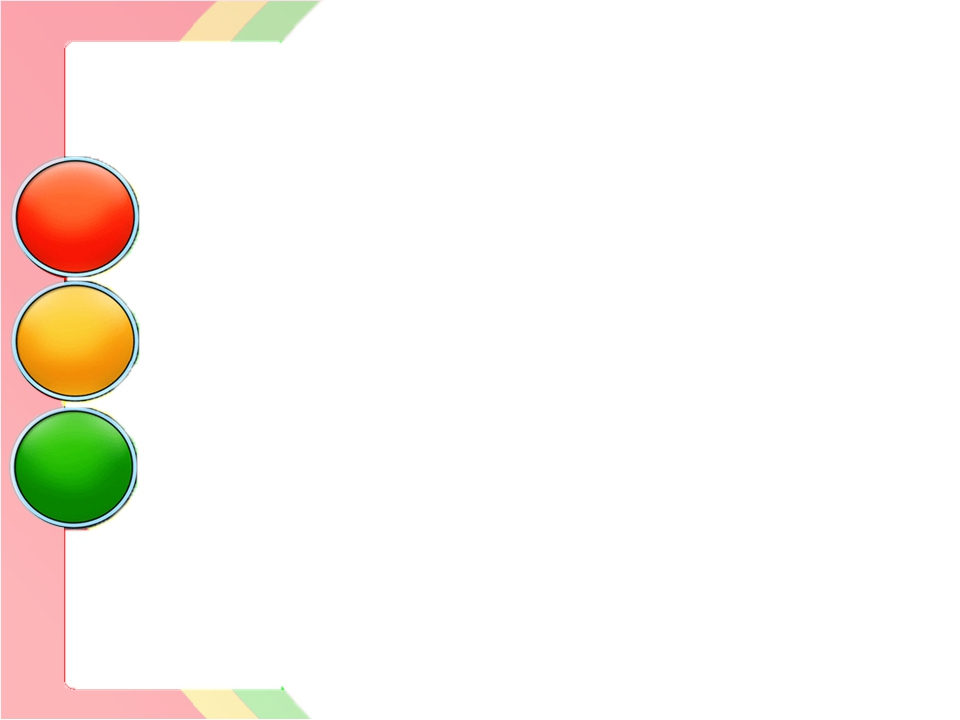 «Жизнь есть дар, великий дар и тот, кто ее не ценит, этого дара не заслуживает» сказал когда-то Леонардо да Винчи. 
Эту ответственность необходимо воспитывать и в детях, ведь известно, что в большинстве своем юные пешеходы попадают в беду на дороге не из-за незнания Правил дорожного движения, а по своей детской наивности, неопытности, особенностей организма, из-за необдуманного риска.
Жажда знаний, желание открывать что – то новое, ставит наших почемучек перед реальной опасностью, в частности, и на улице. Вот почему уже в детском саду необходимо изучать с воспитанниками ПДД, формировать у них навыки осознанного безопасного поведения.
Воспитатель первый учитель безопасного поведения на дороге, который владеет этими знаниями. Он помогает детям лучше ориентироваться в мире дорожных знаков, обучает правильным действиям в опасных ситуациях , связанных с дорожным движением.
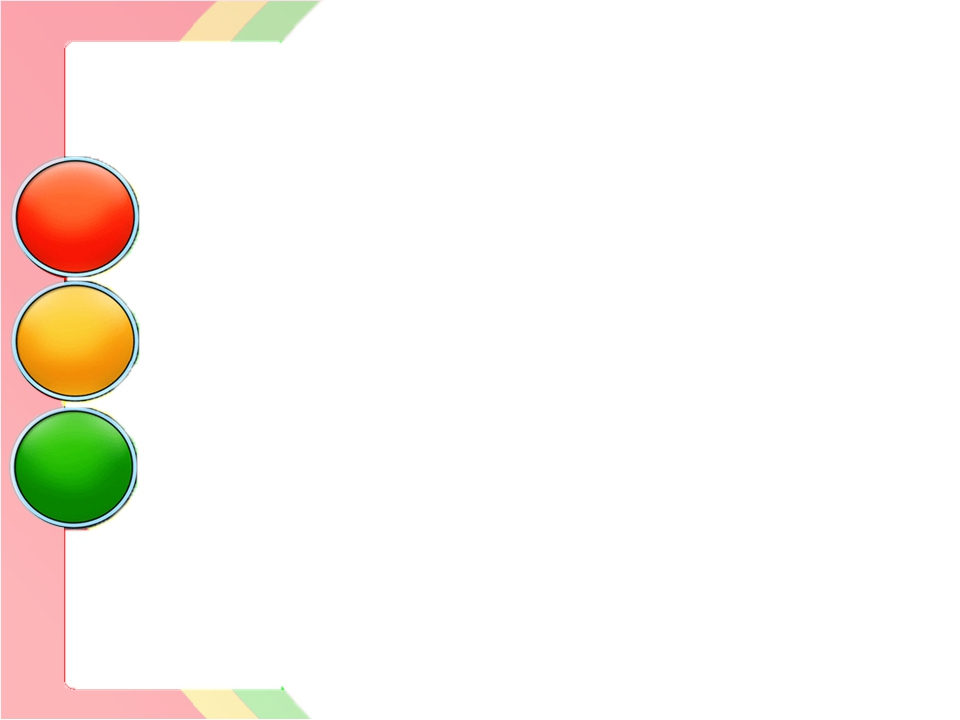 Памятки по 
ПДД
ЮПИД
Родители и дети
Полезные 
ресурсы
Выставки 
рисунков
ИНФОРМАЦИОННАЯ 
КОПИЛКА
Полезные материалы
Дидактические 
игры
Анкетирование 
родителей
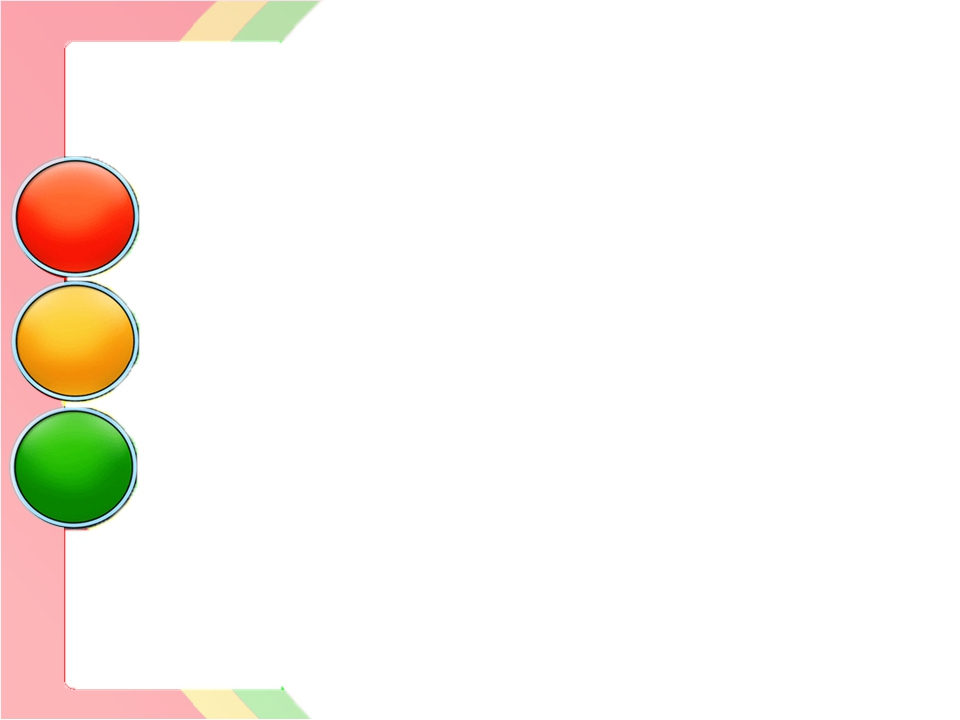 ЮПИД - добровольное объединение воспитанников. Оно создано с целью формирования у детей специальной оценки знаний, умений и навыков безопасного поведения на дороге.
В  детском саду «Березка» г.о.Чапаевск на протяжении нескольких лет команда ЮПИД «Дорожный патруль» под девизом «Если правила движенья ты не знаешь до сих пор, мы начать с тобой готовы очень важны разговор!» активно проводит просветительскую работу с детьми старшего дошкольного возраста.
ЮПИДовцы используют различные формы работы:
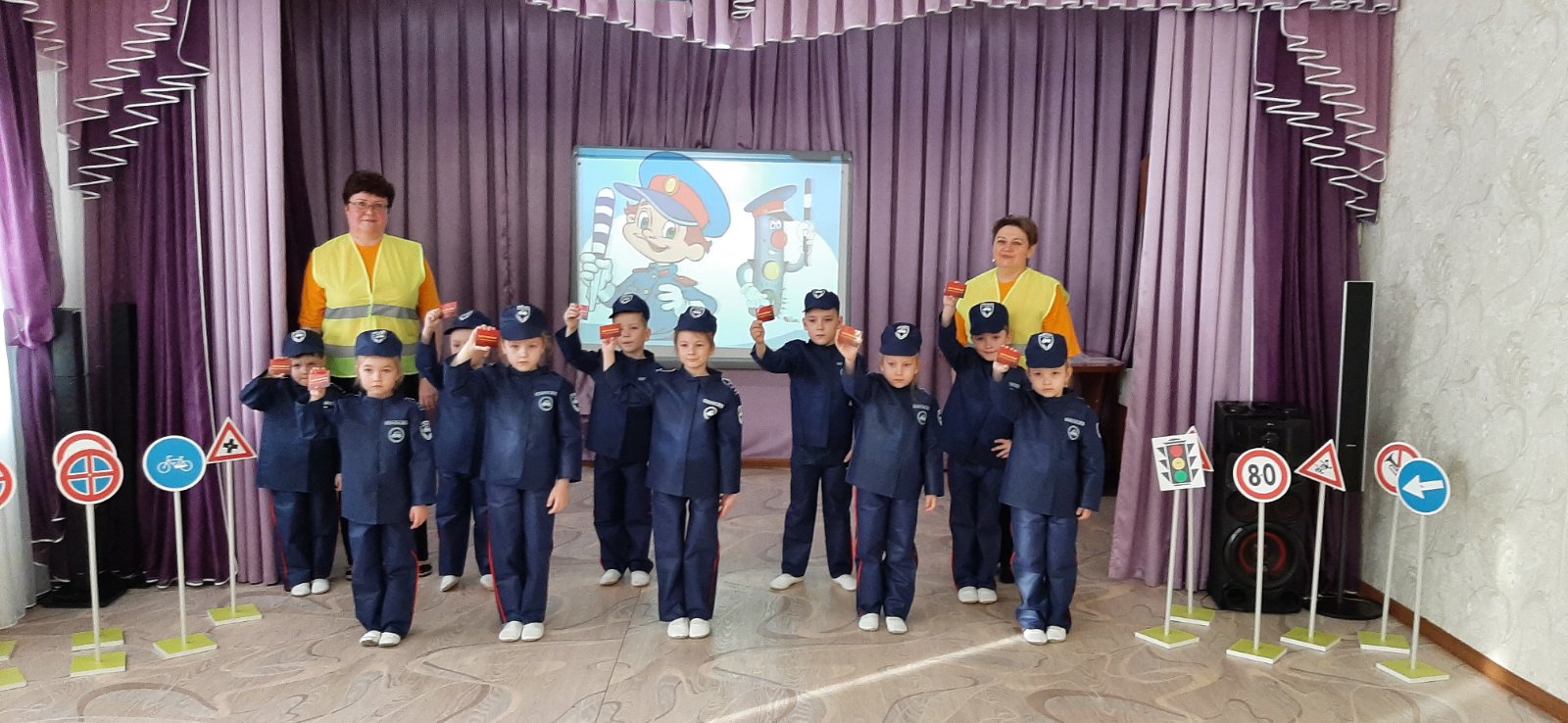 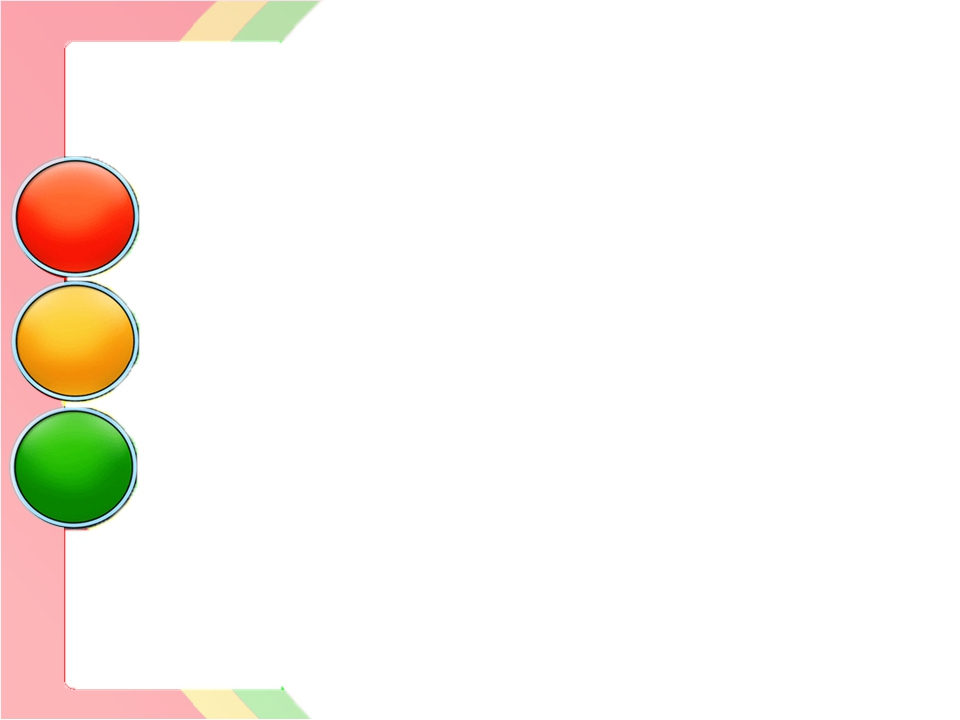 Досуговая деятельность команды ЮПИД
Дети в игровой форме закрепляют знания о дорожных знаках, о правилах поведения на улице, понимают, где и когда можно безопасно и весело играть.
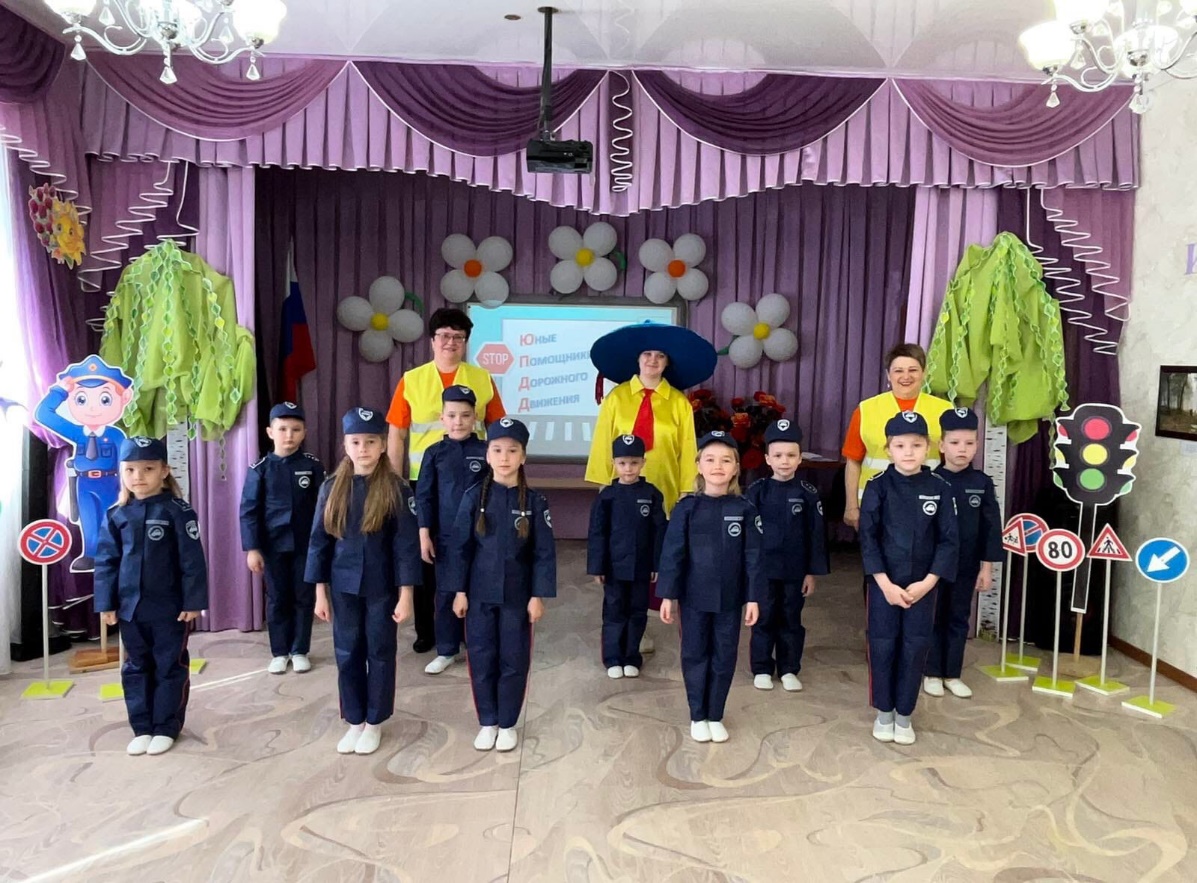 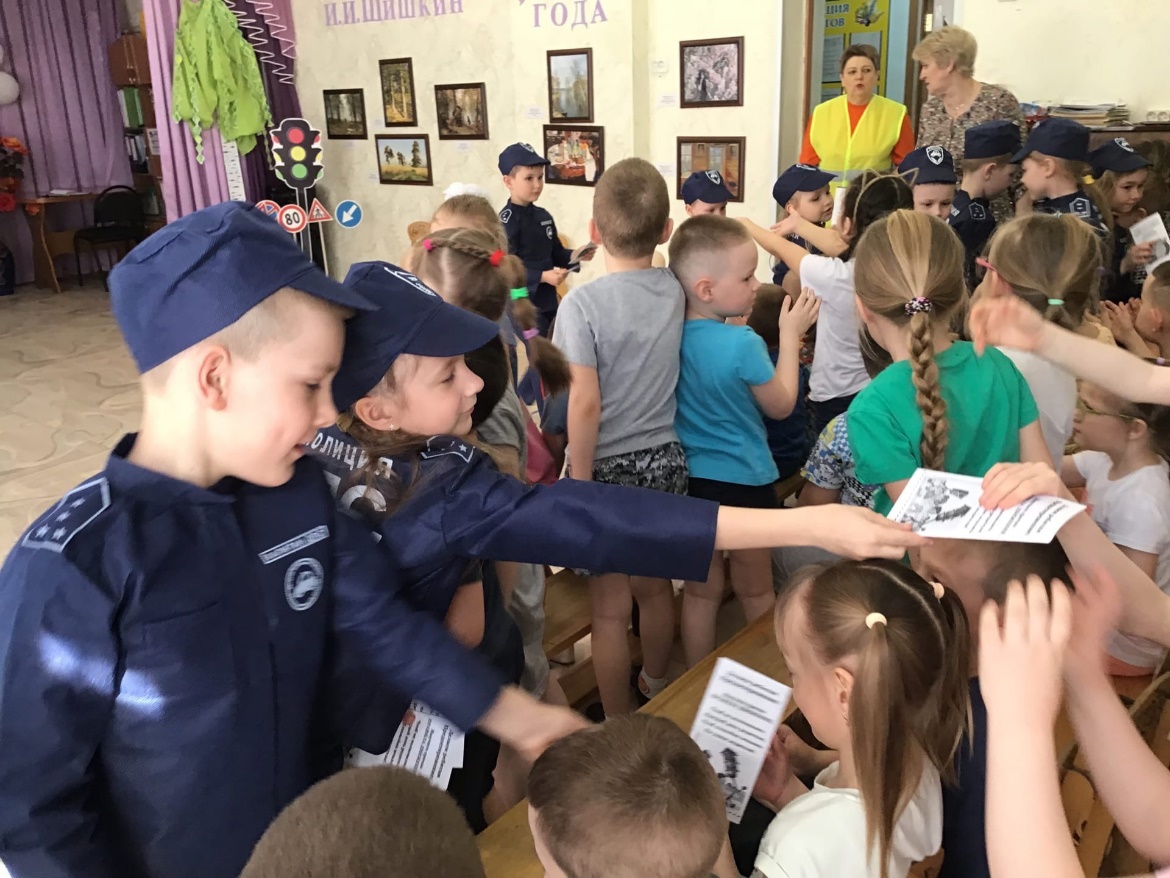 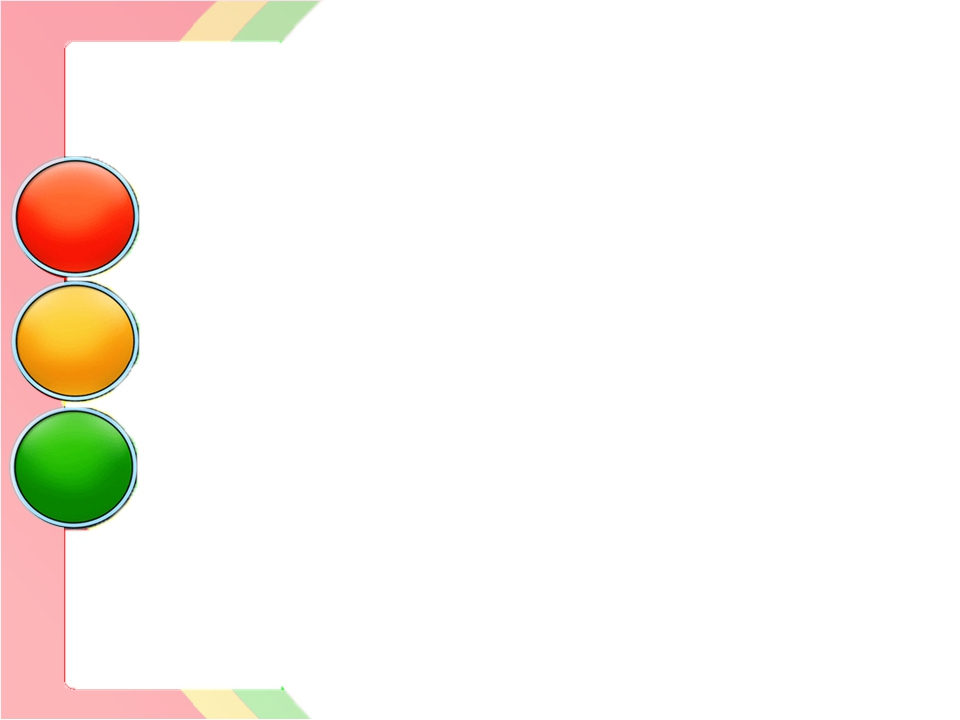 Театрализованная деятельность команды ЮПИД
Театрализованные представления необходимы в детском саду для сплочения детского коллектива, развития актерского мастерства, и самое главное- закрепление знаний о Правилах Дорожного Движения.
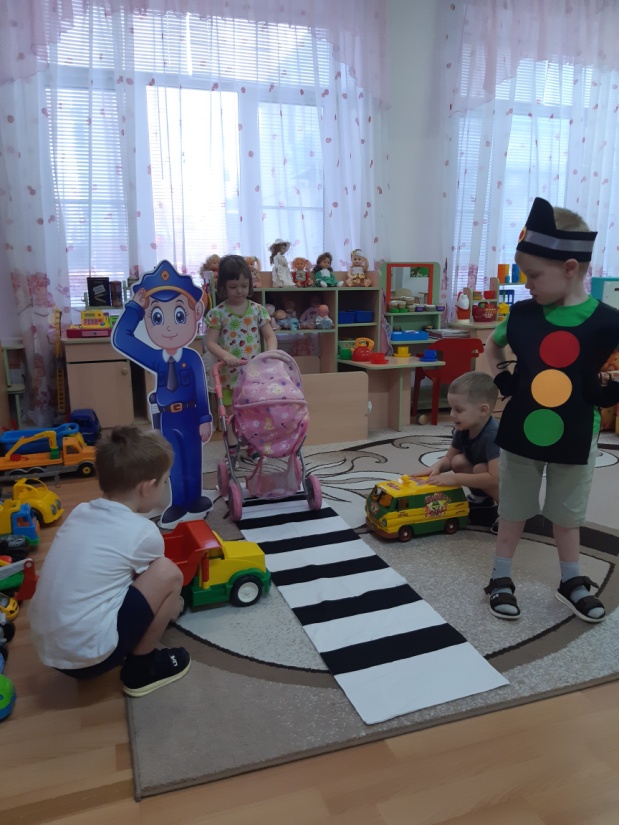 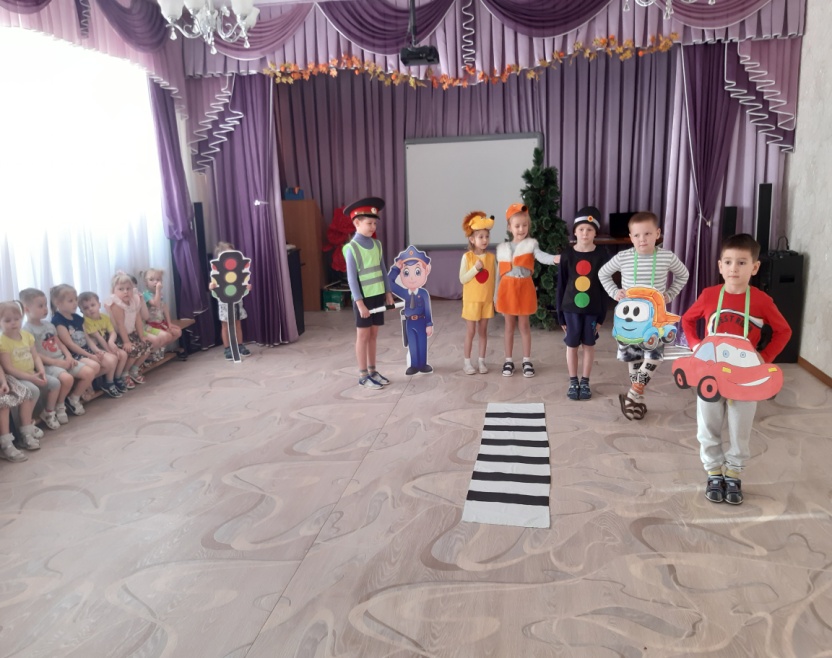 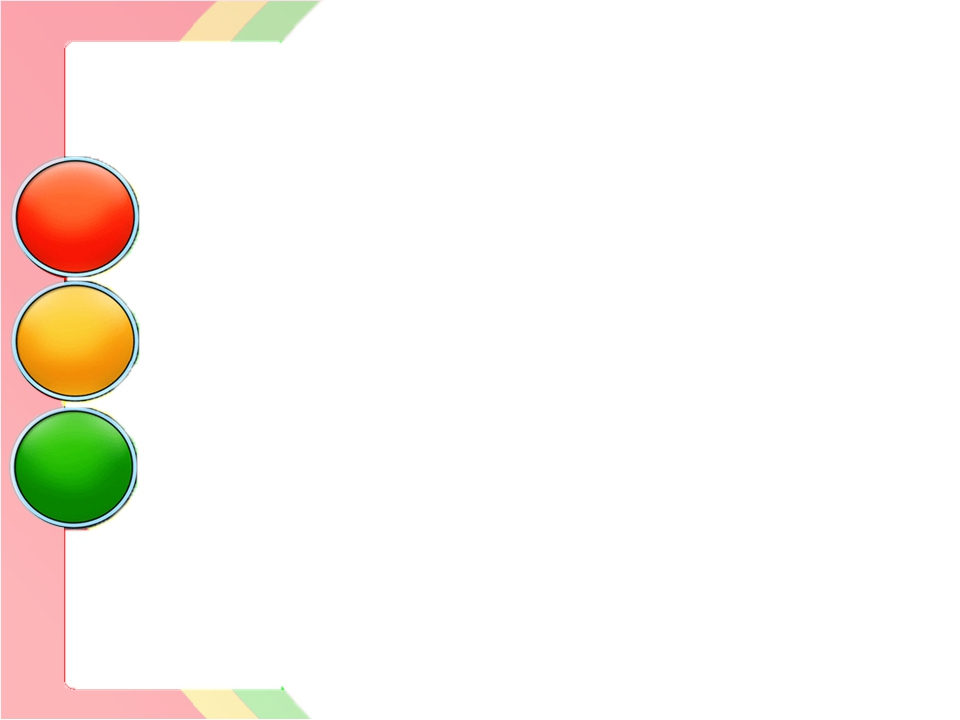 Спортивные мероприятия команды ЮПИД
Спортивные развлечения  помогают знакомить детей с правилами поведения на дороге, на тротуаре, довести до сознания детей к чему может привести нарушение правил дорожного движения.
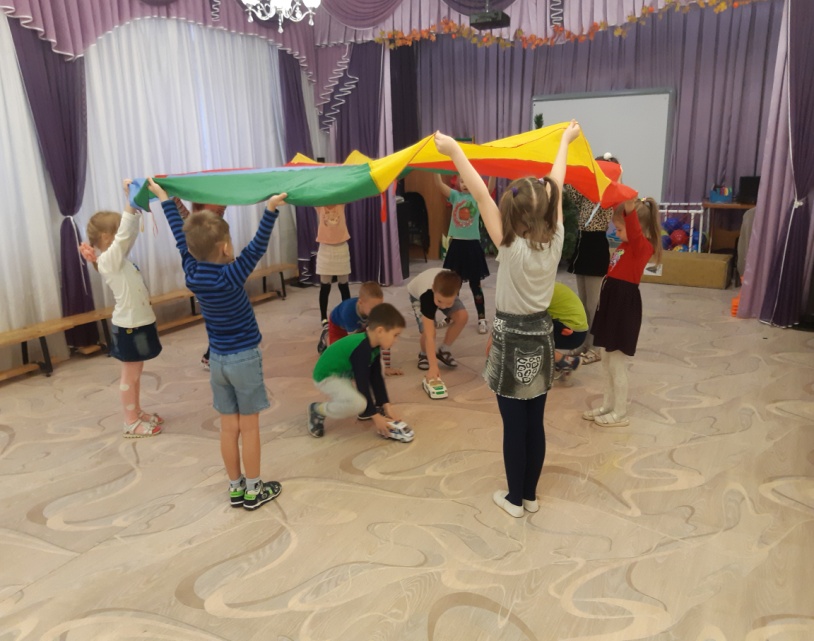 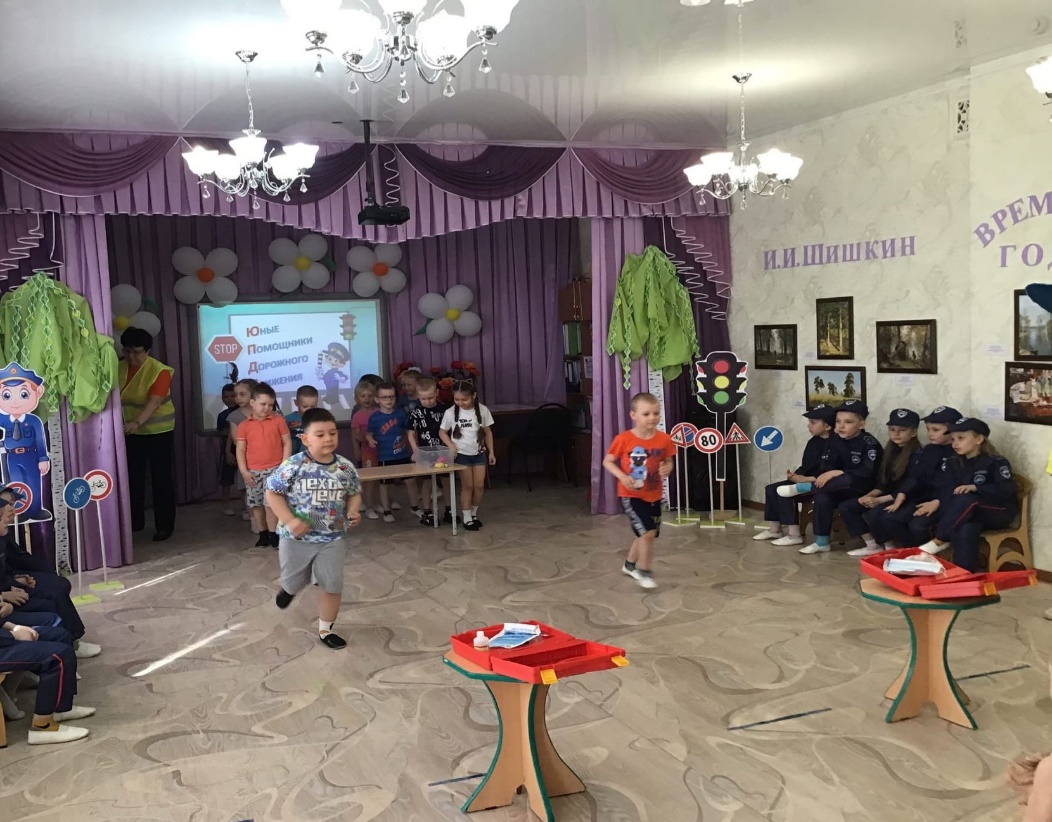 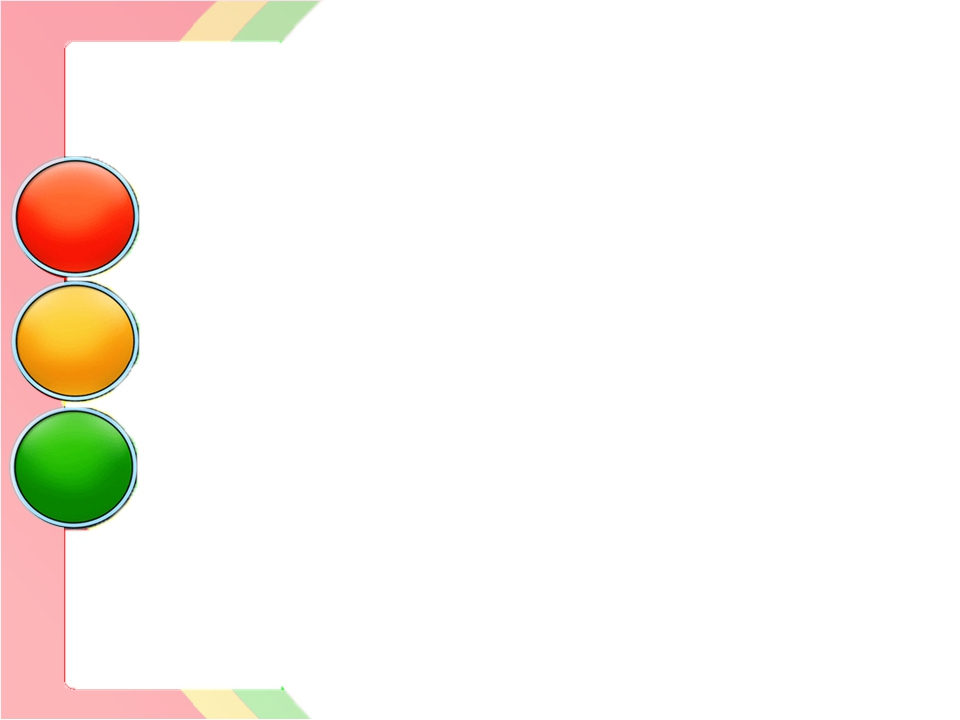 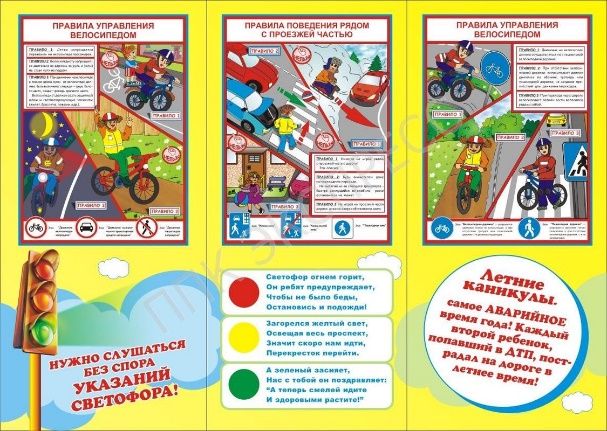 Памятки по информационной безопасности
В целях профилактики детского дорожного транспортного травматизма и обеспечения у детей формирования навыков и знаний по соблюдению Правил дорожного движения распространяем среди родителей памятки и просим  поговорить об этом с  детьми!
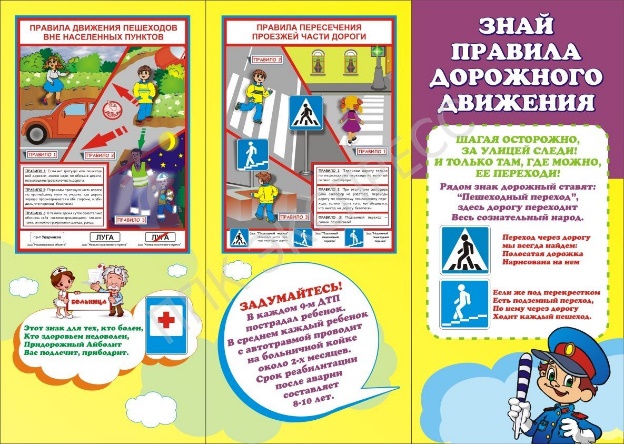 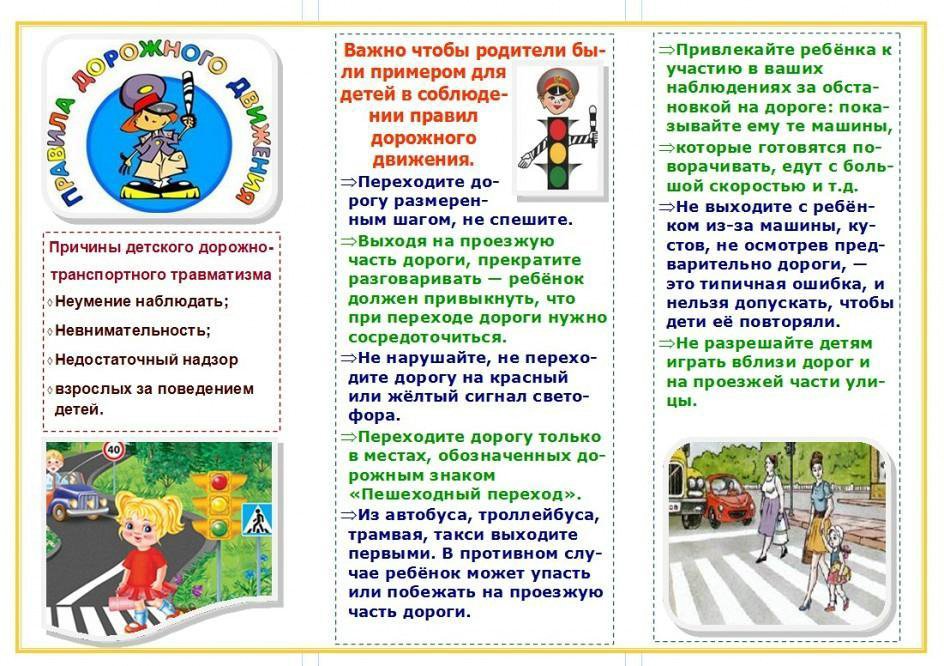 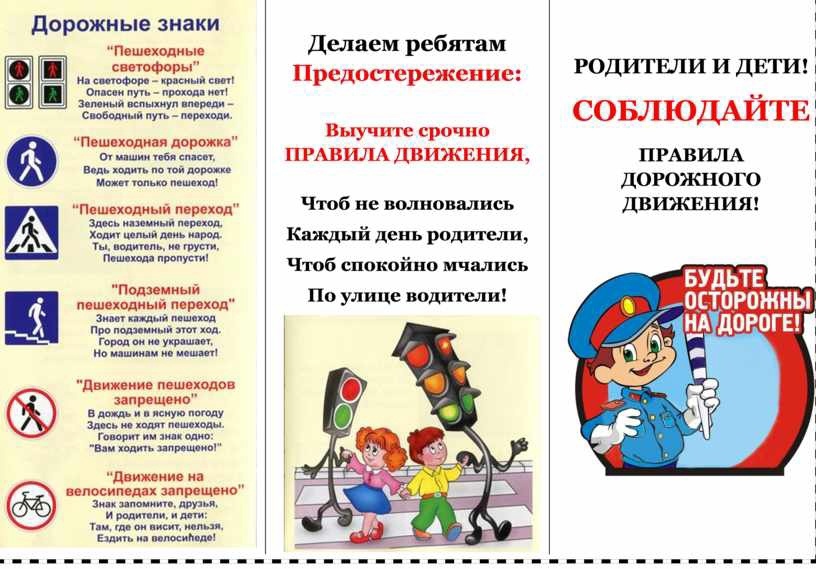 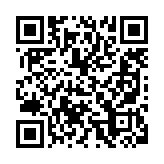 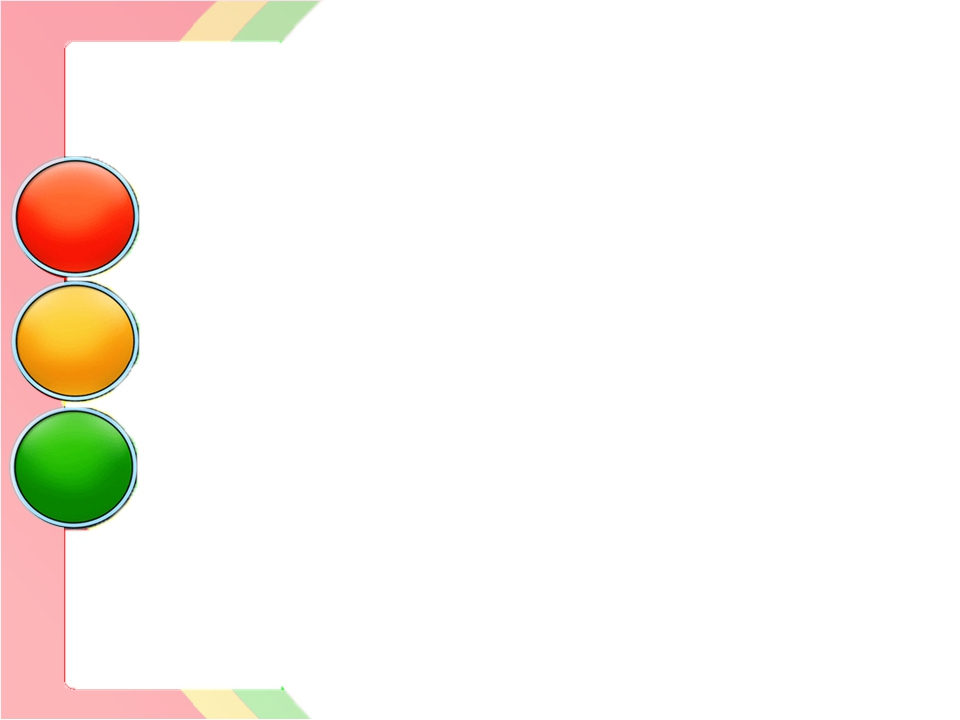 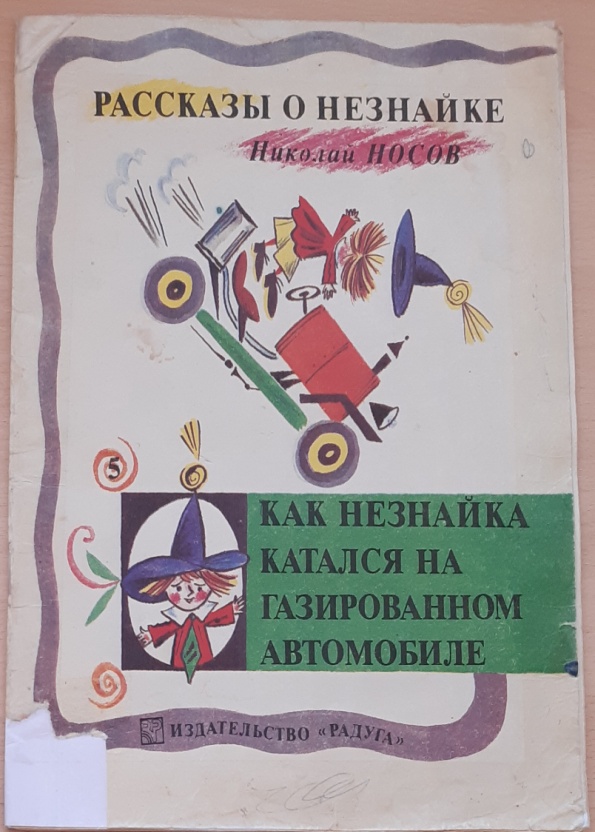 Полезные ресурсы
Художественная литература является одним из доступных и интересных для ребенка способов освоения ПДД. 
Для системной и эффективной работы с детьми мы собрали мини библиотеку на тему ПДД, в которую вошли: детская художественная литература, энциклопедии, журналы, альбомы, иллюстрации.
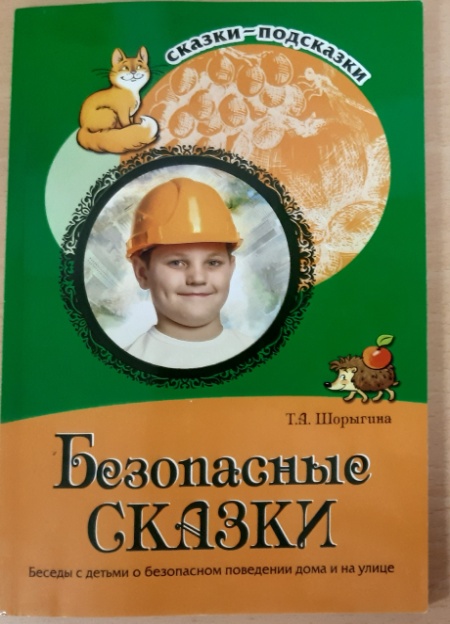 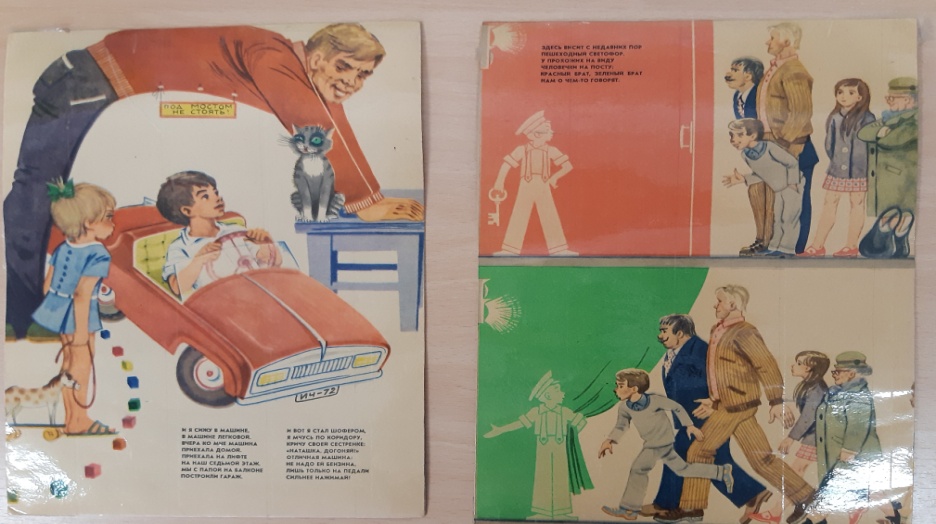 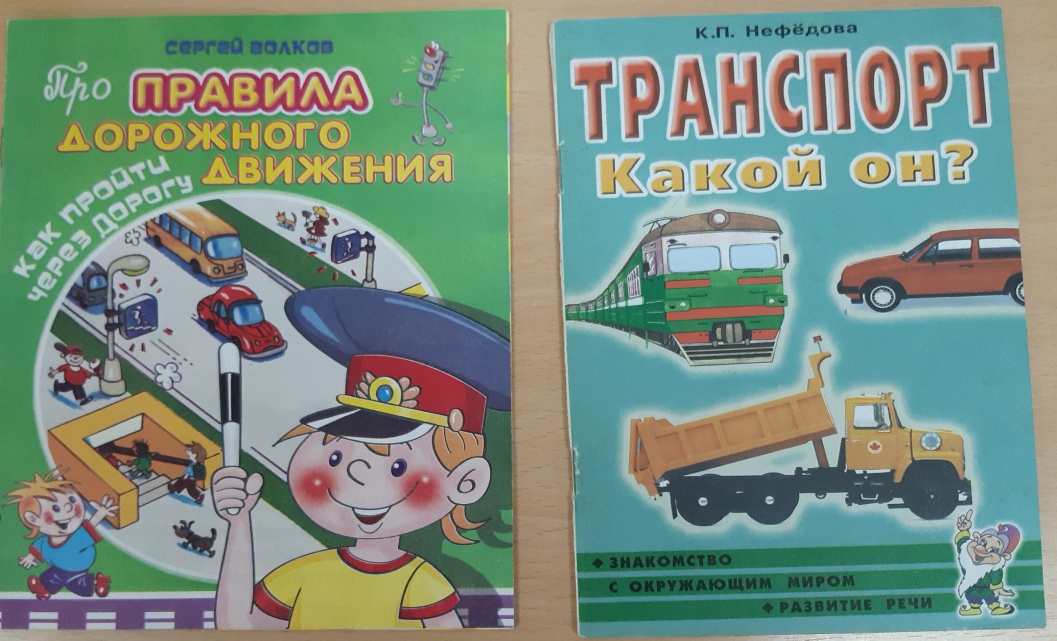 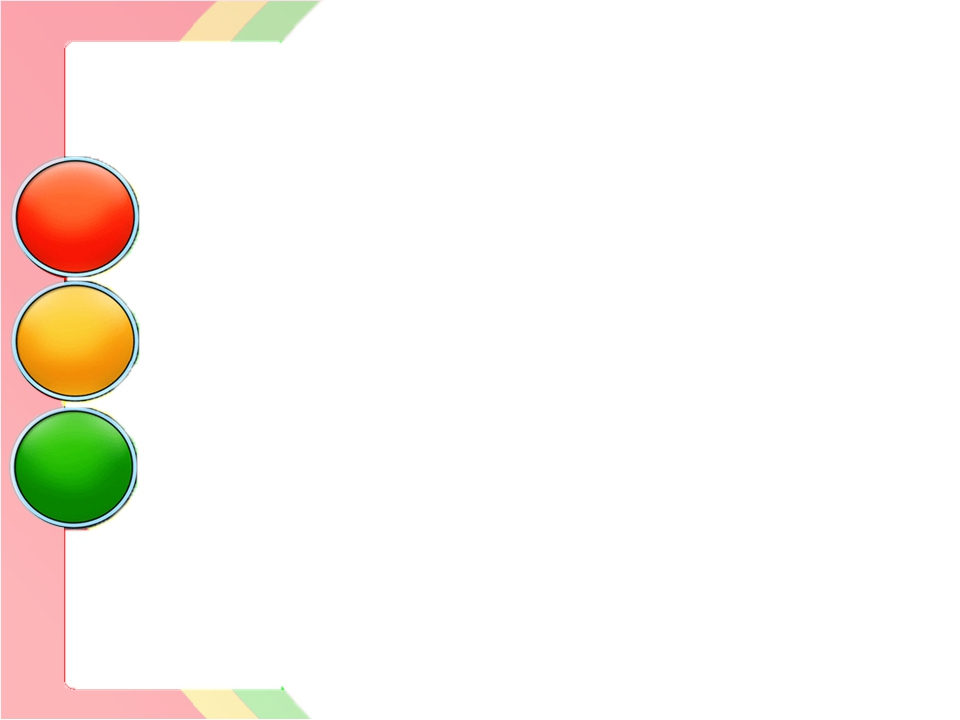 Все программы дошкольных учреждений включают в себя определенное содержание работы по изучению правил дорожной безопасности, Понимая огромное значение основ безопасного поведения в жизни ребёнка  приобрели  методический материал для детей дошкольного возраста , который  можно использовать при индивидуальной и подгрупповой форме обучения.
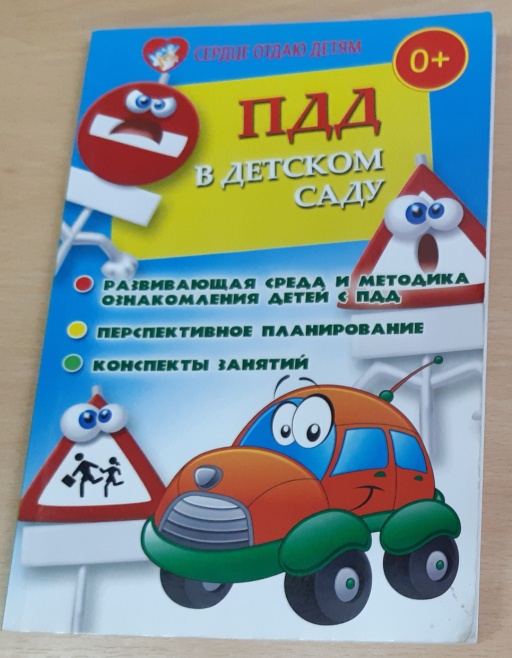 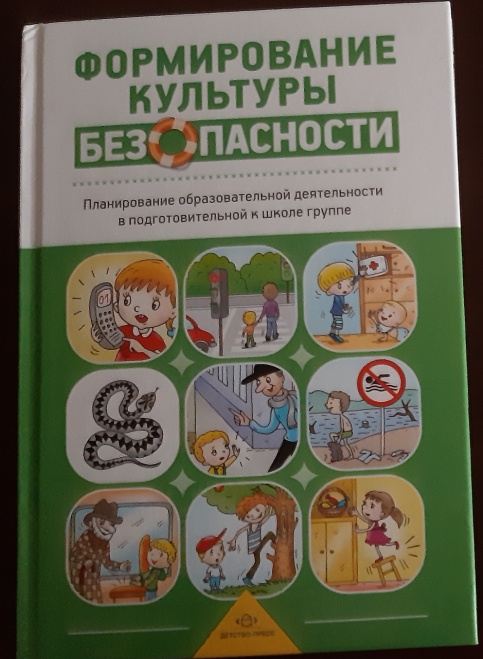 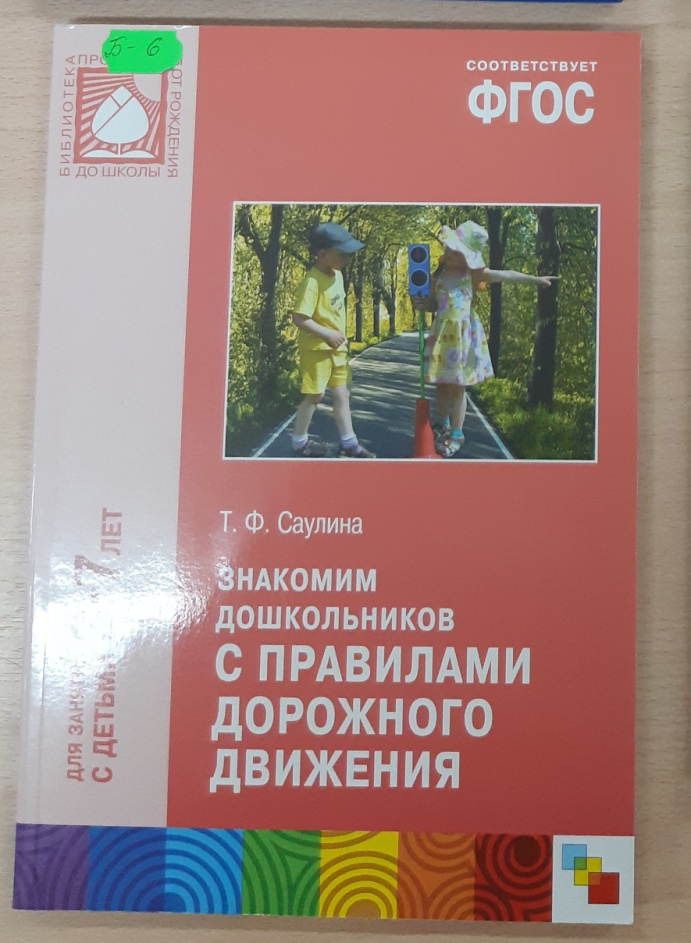 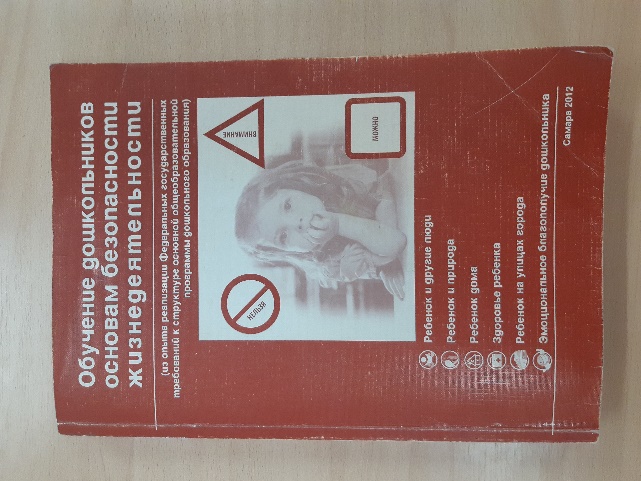 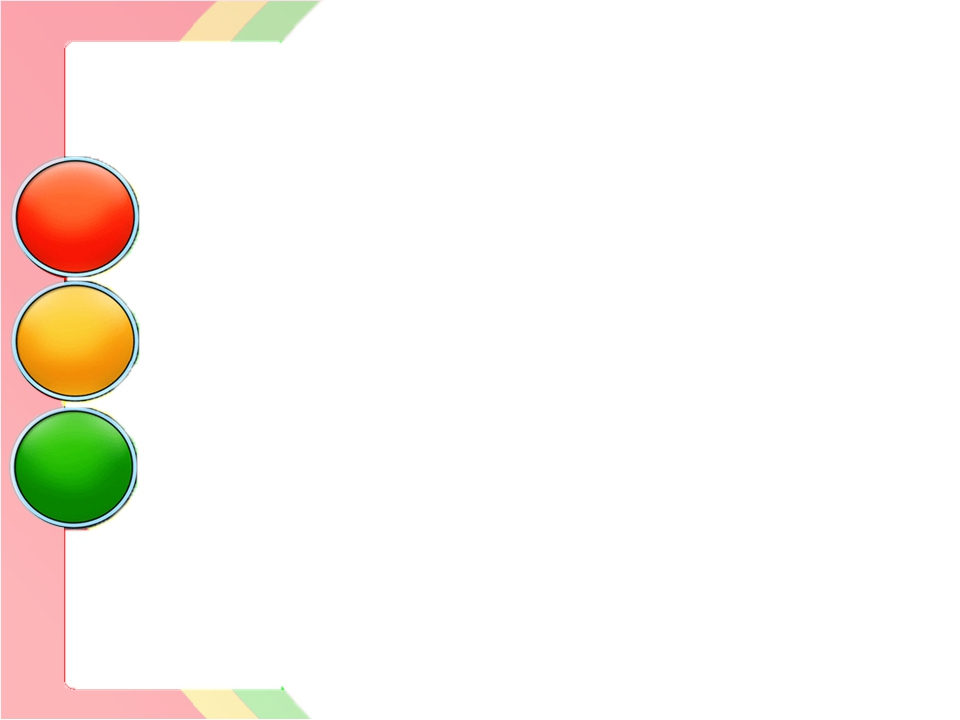 Обучающие мультфильмы для дошкольников по ПДД
«Азбука безопасности на дороге с тетушкой Совой»
«Спасик и его друзья. Безопасность в городе» 
(ОБЖ+ дорожное движение)
«Робокар Поли – Правила дорожного движения»
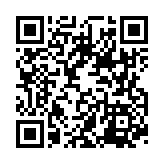 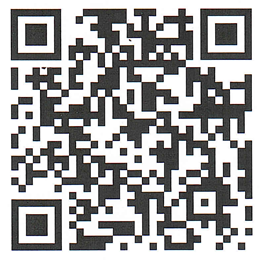 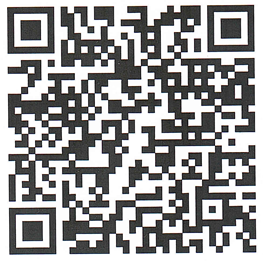 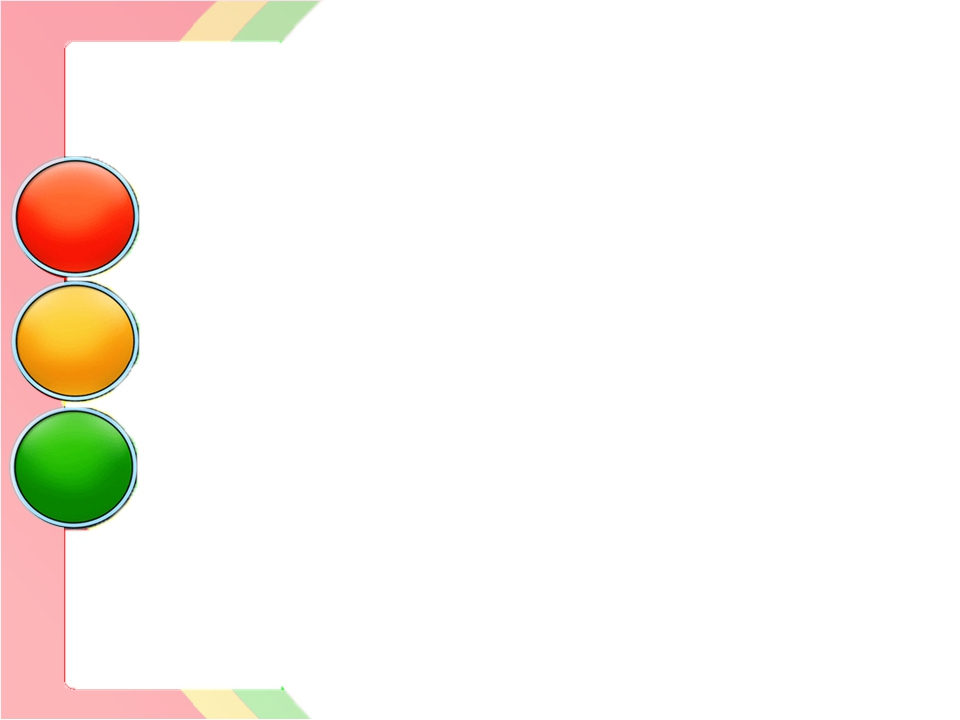 Полезные материалы
Консультации для родителей
Советы педагогам
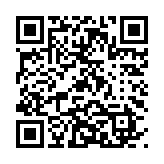 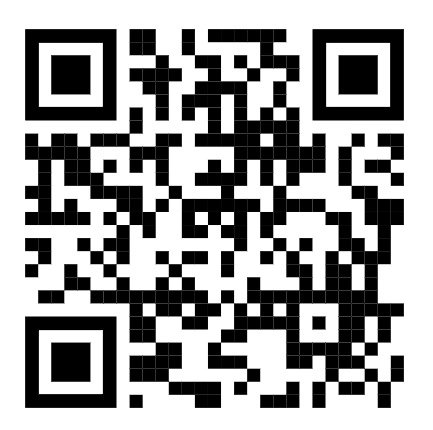 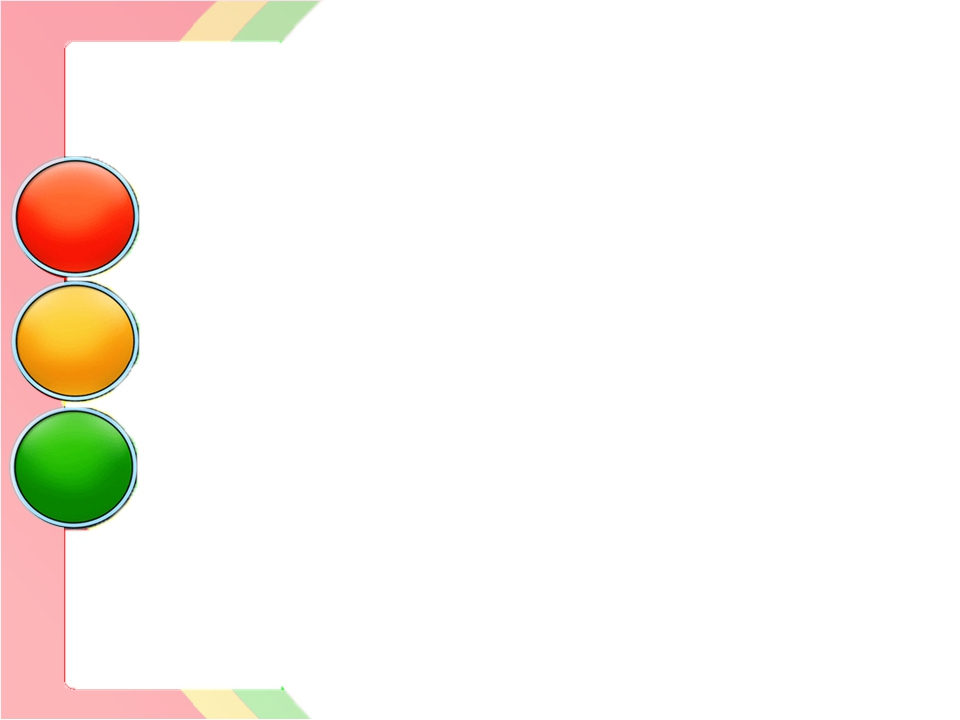 Анкетирование родителей
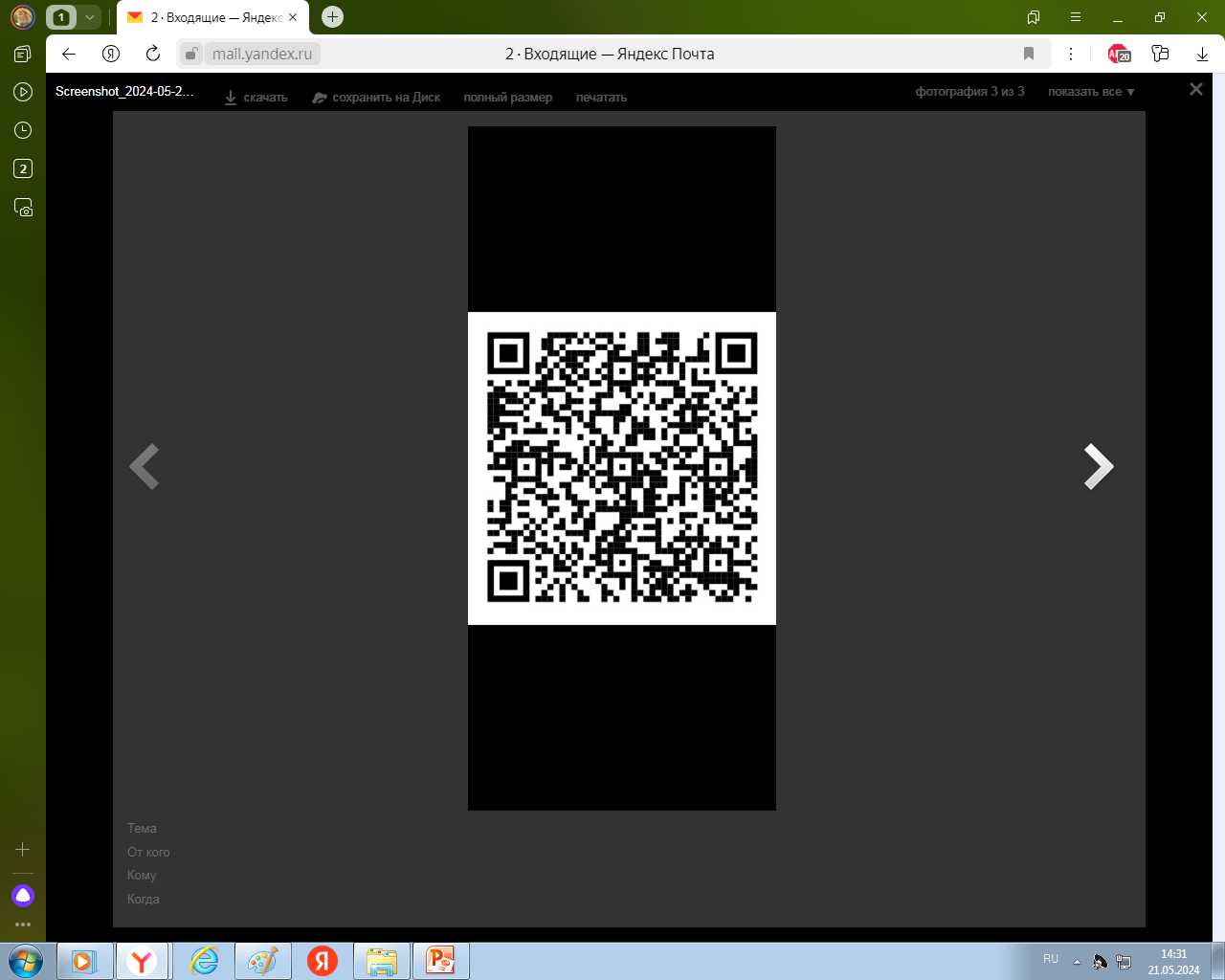 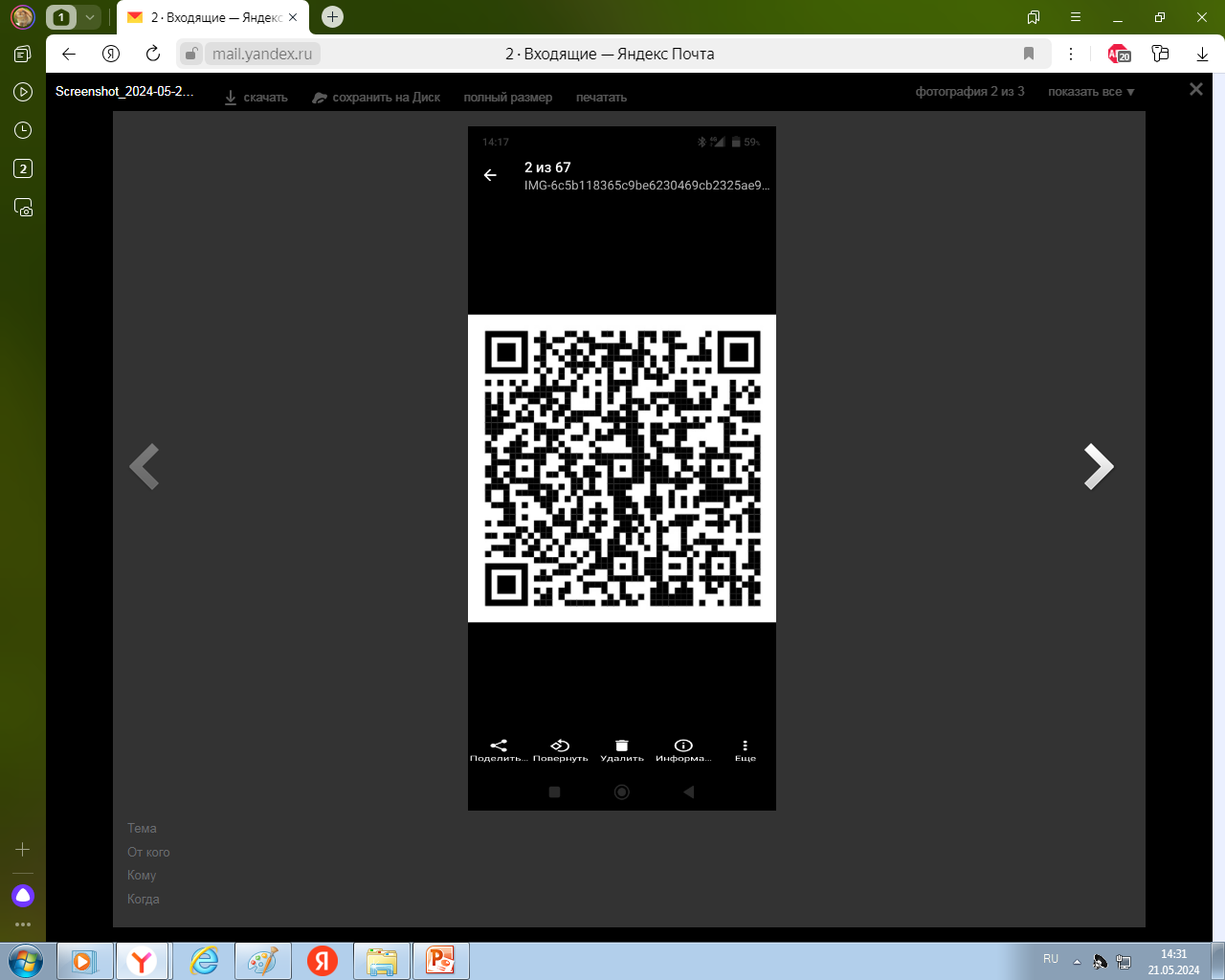 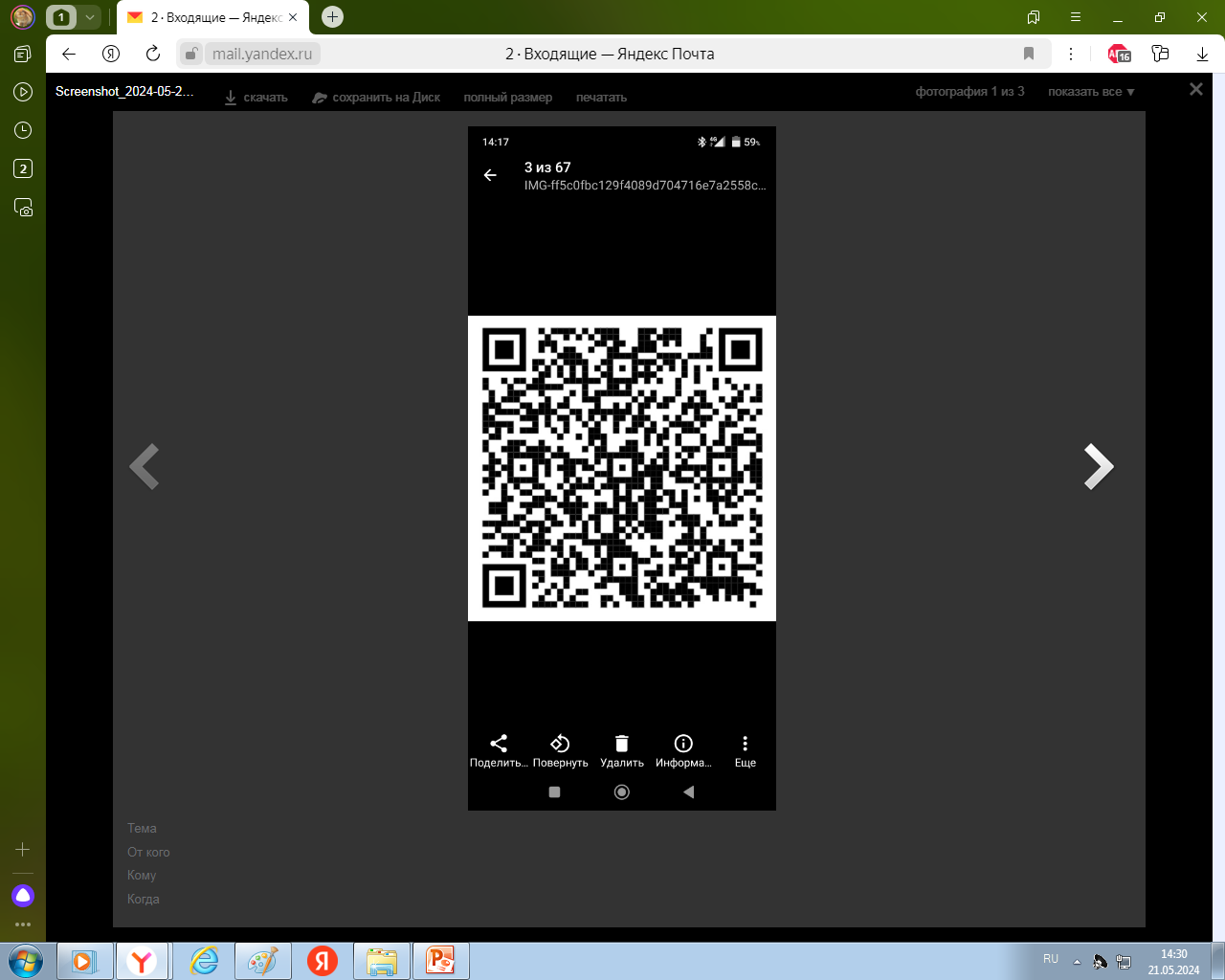 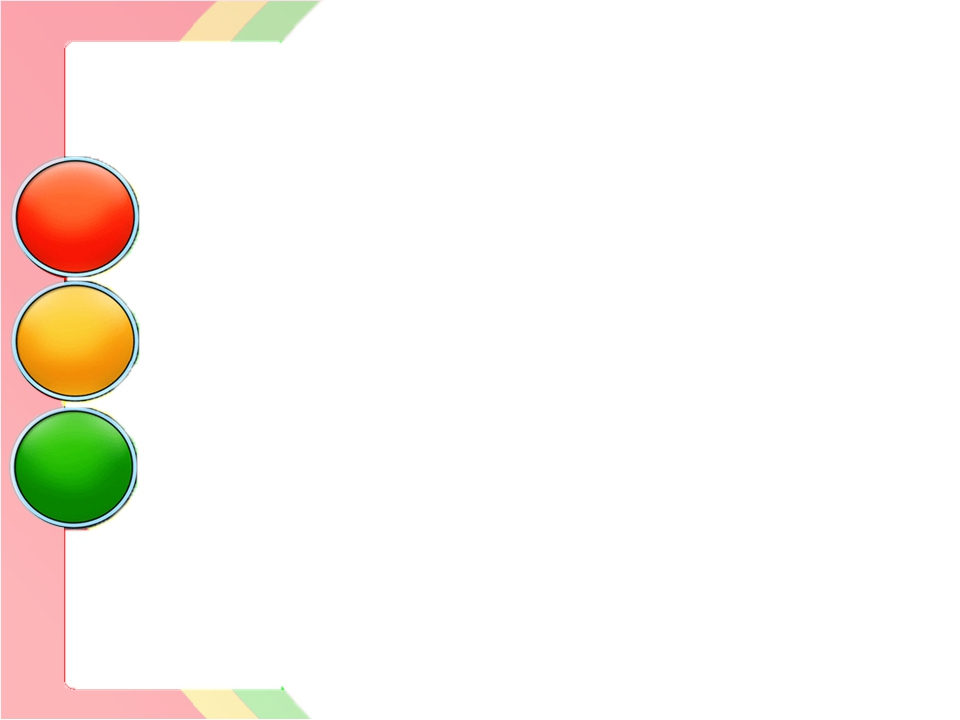 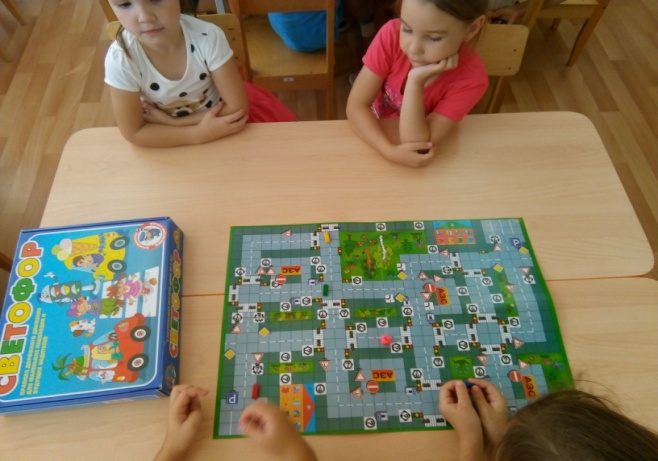 Дидактическая игры
В группах есть игротека, которая содержит дидактические игры, развивающие настольно-печатные игры, интеллектуальные игры .
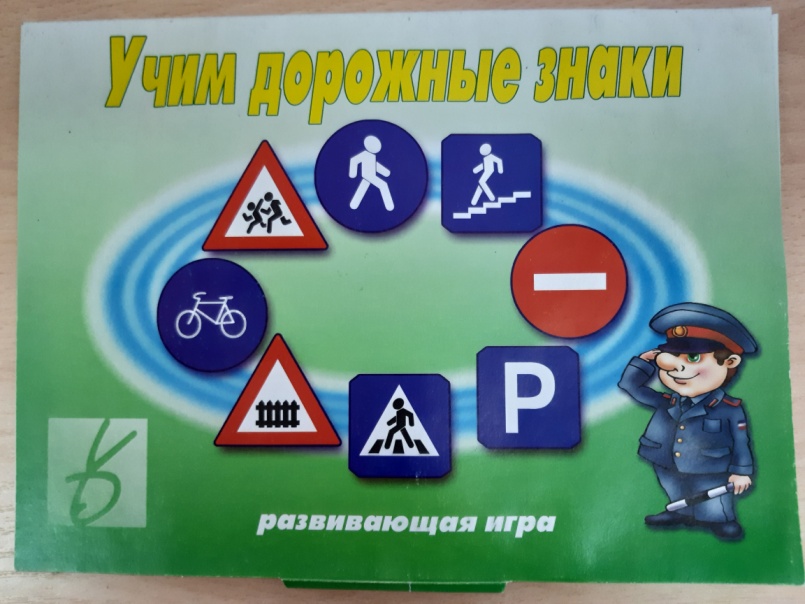 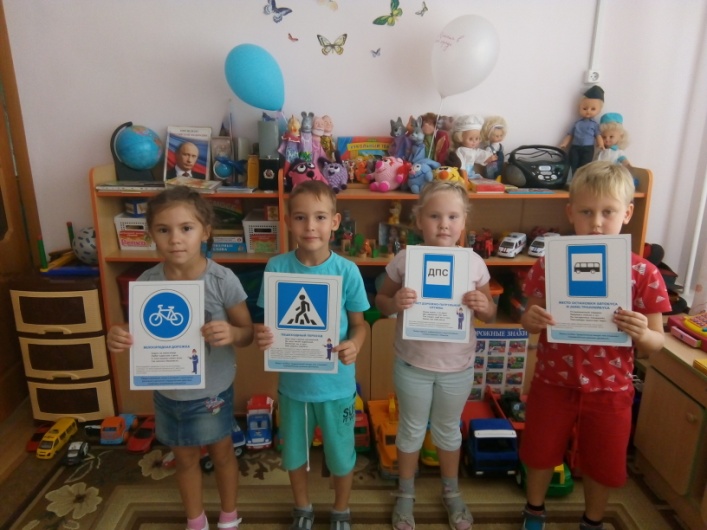 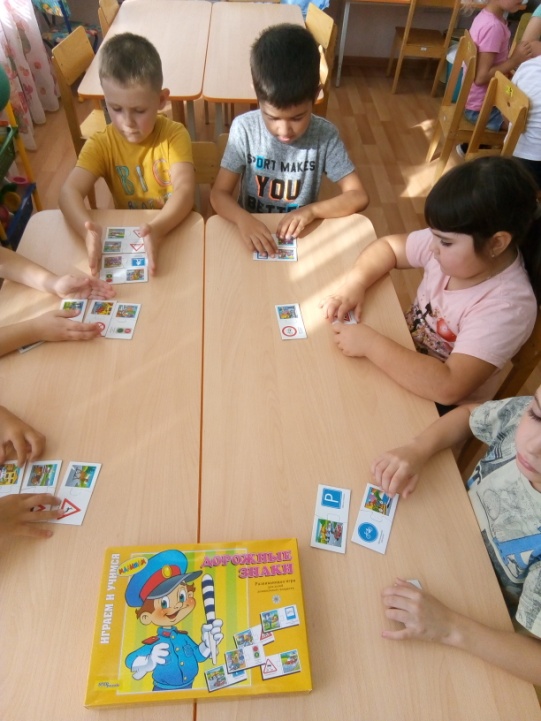 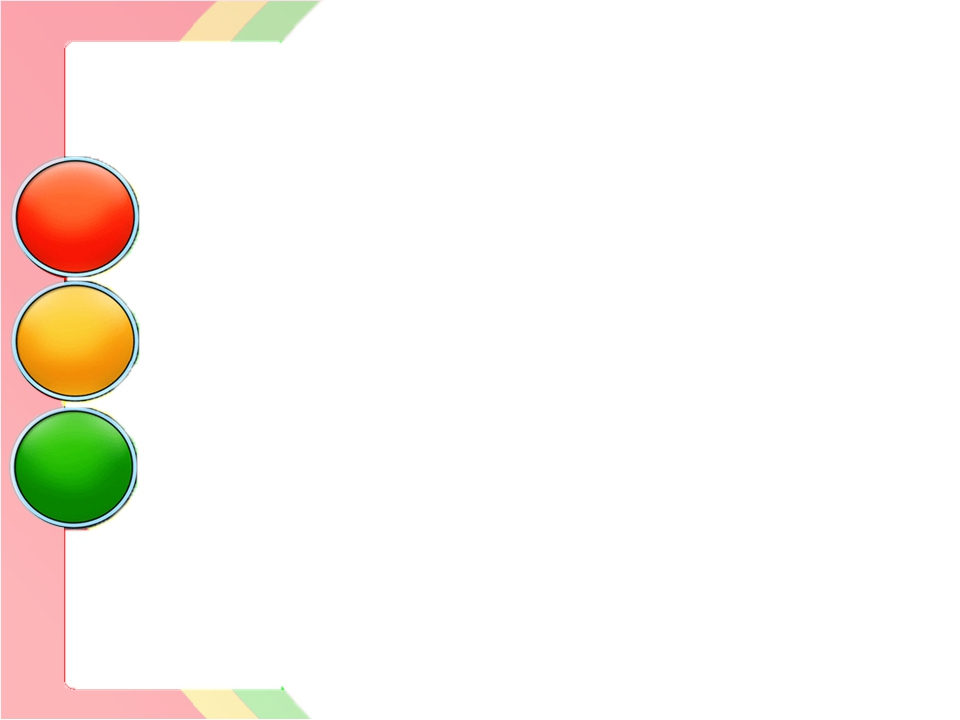 Игра «Всем ребятам надо знать, как по улице шагать»
Папка- передвижка 
«Игротека правил дорожного движения»
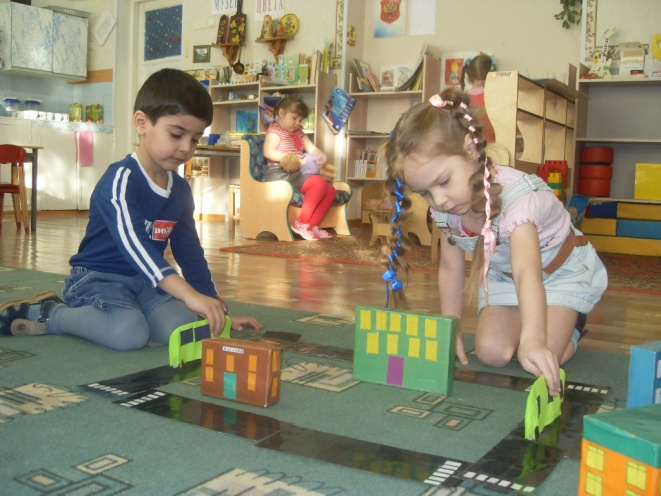 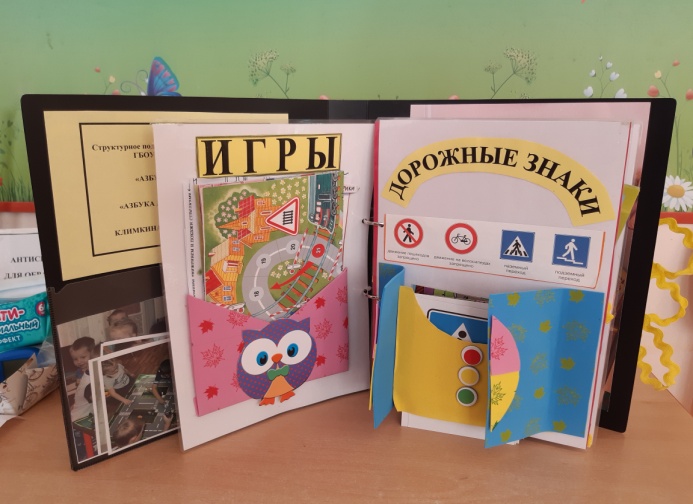 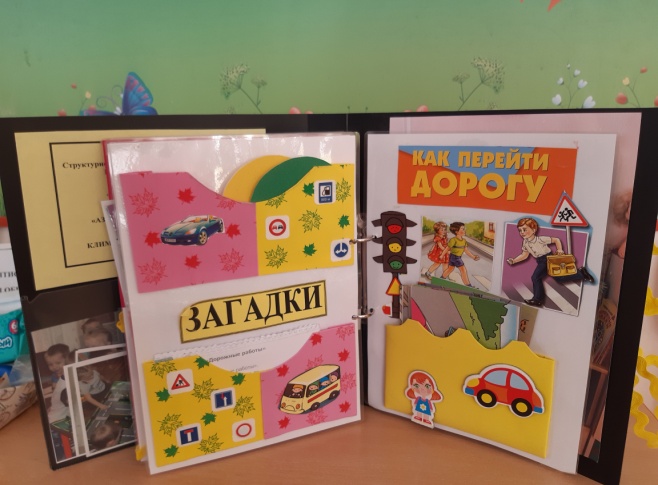 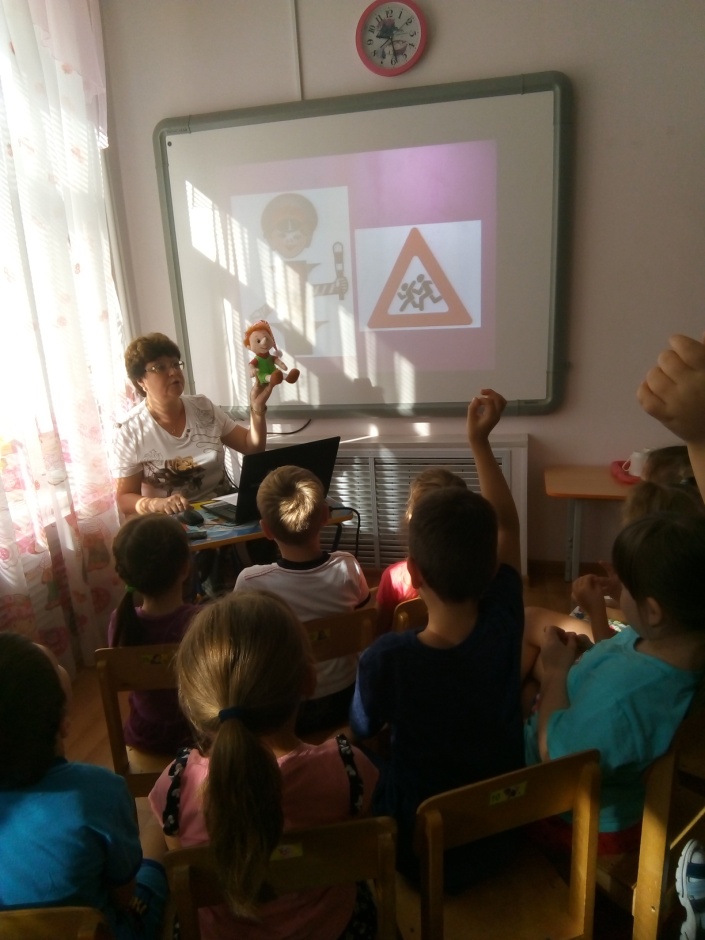 Игра «Полицейский»
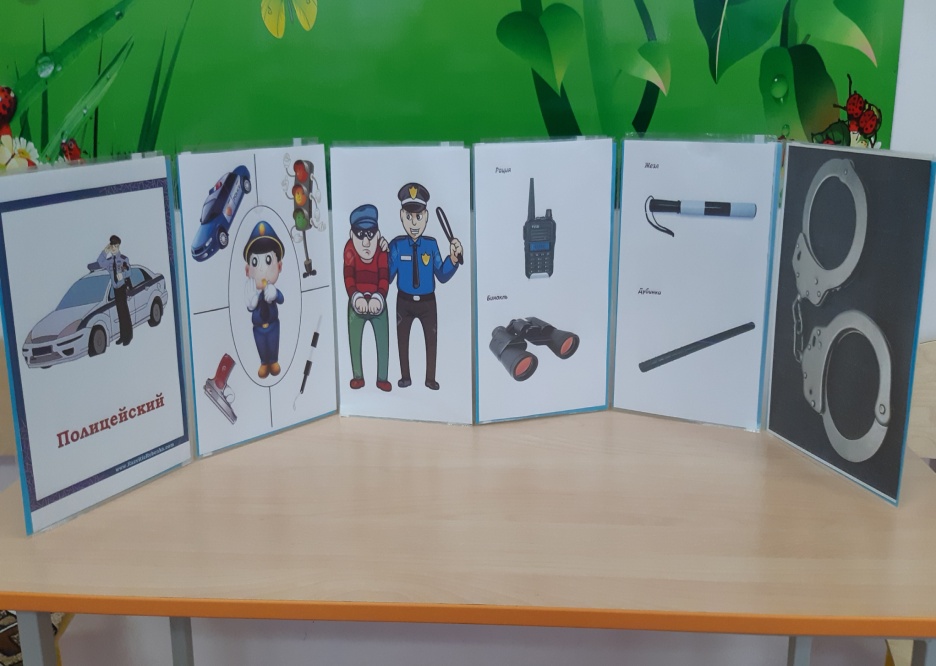 Интерактивные дидактические игры
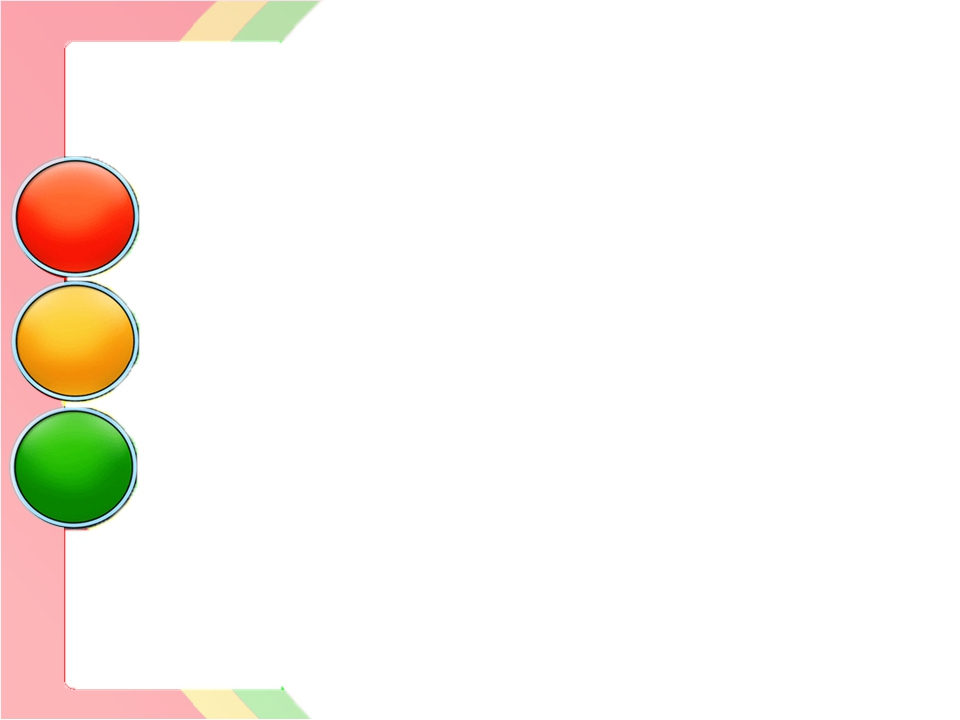 Составление синквейнов
СВЕТОФОР
  Высокий , трехцветный;
  Стоит, светит, показывает;
  Мы переходим дорогу на светофор;
  Помощник.
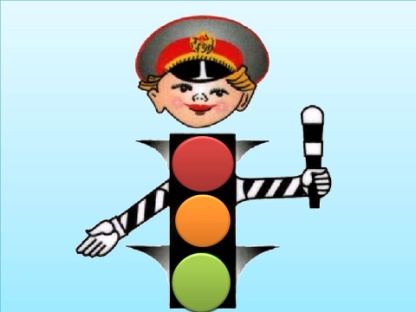 ЖЕЗЛ
 Деревянный, полосатый;
 Поворачивает, мелькает, указывает;
 У полицейского в руках жезл;
 Путеводитель.
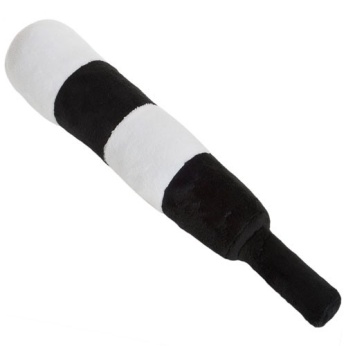 МАШИНА
 Легковая, белая;
 Движется, спешит, едет;
 Машина везет груз;
 Транспорт.
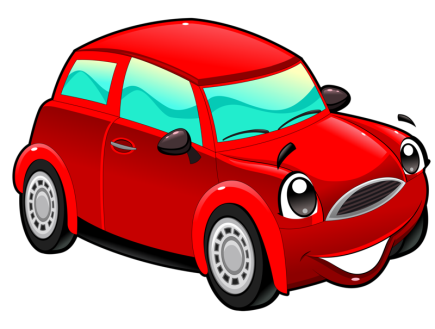 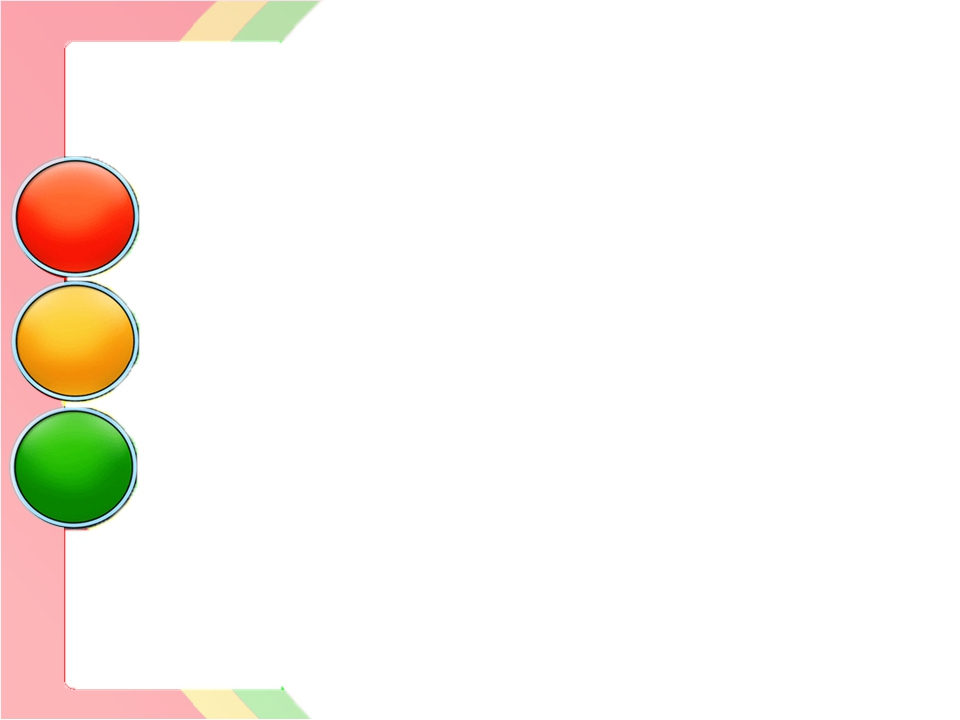 Игровой макет «Перекресток»
Играя с макетом «Перекресток» дети закрепляют правила поведения пешеходов и водителей в условиях улицы,  учатся различать дорожные знаки.  Используя фигурки пешеходов и транспорта  наглядно показывают, что может произойти,  если нарушать ПДД.
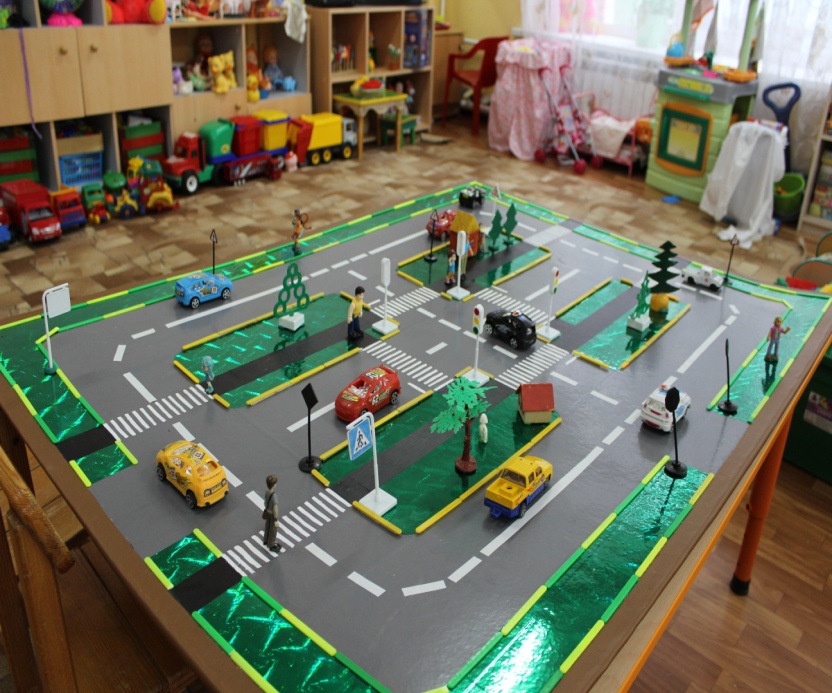 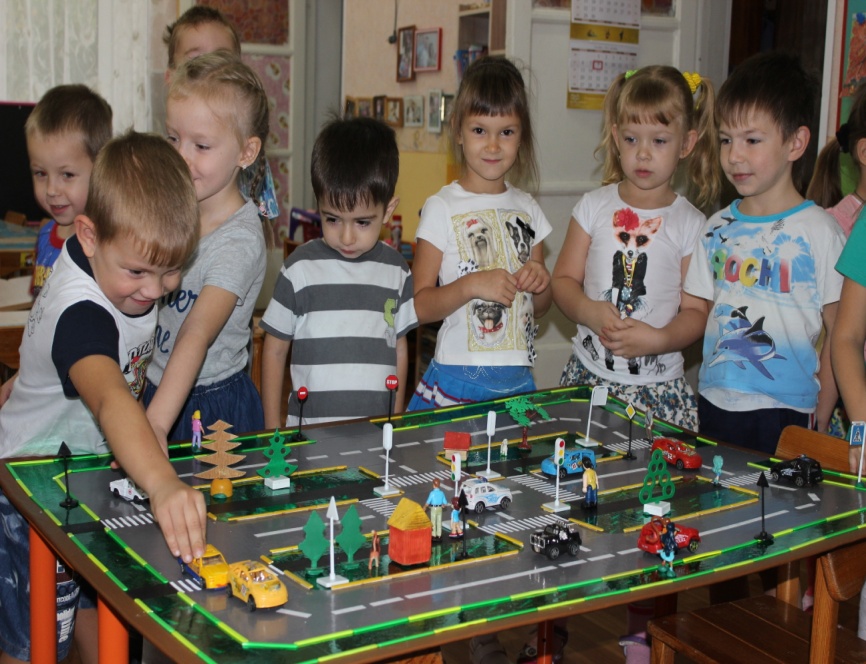 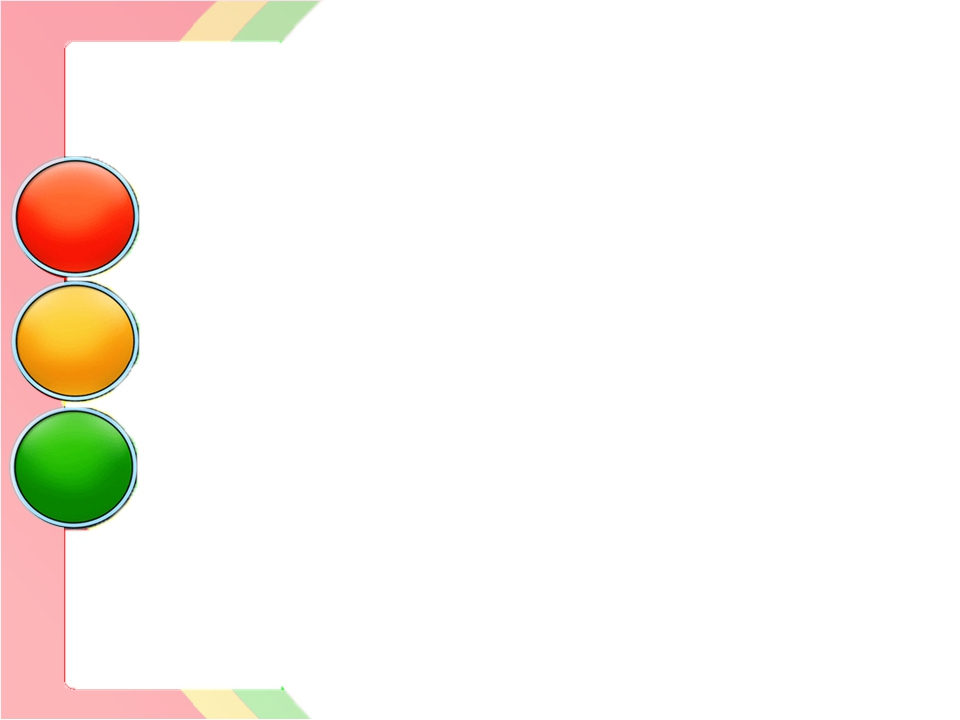 Выставки рисунков
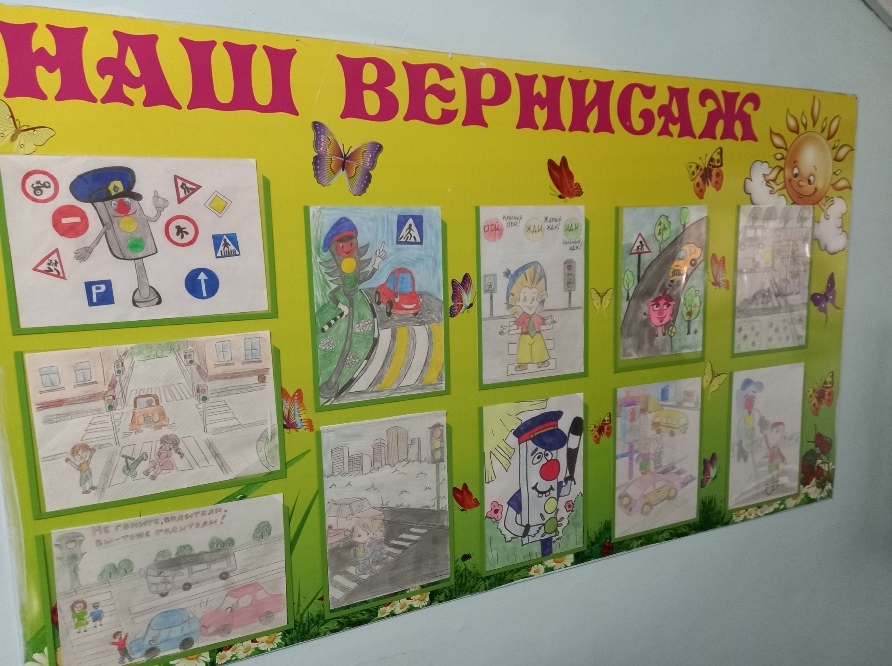 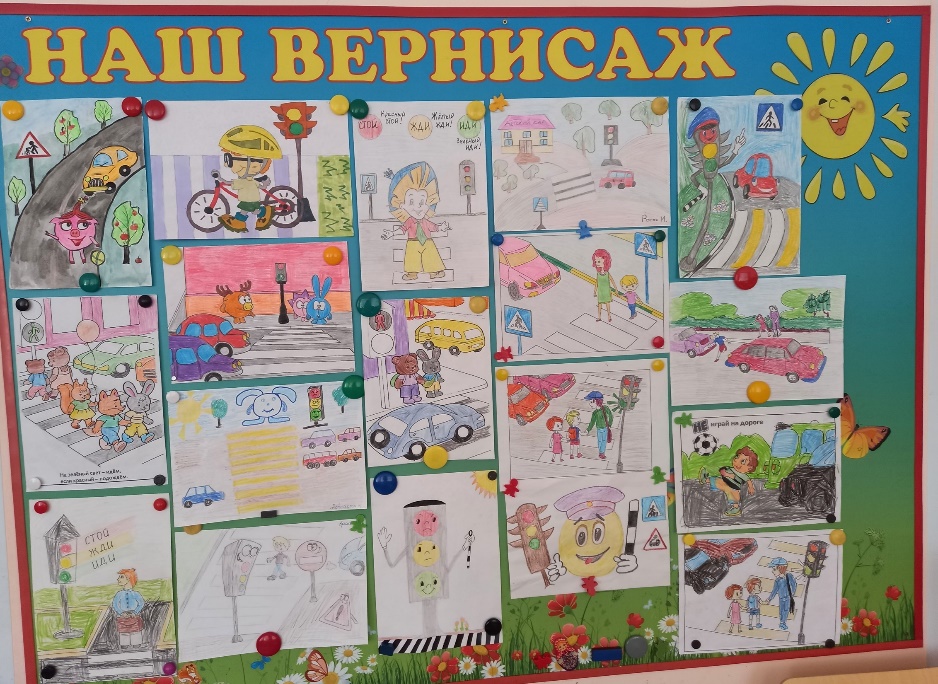 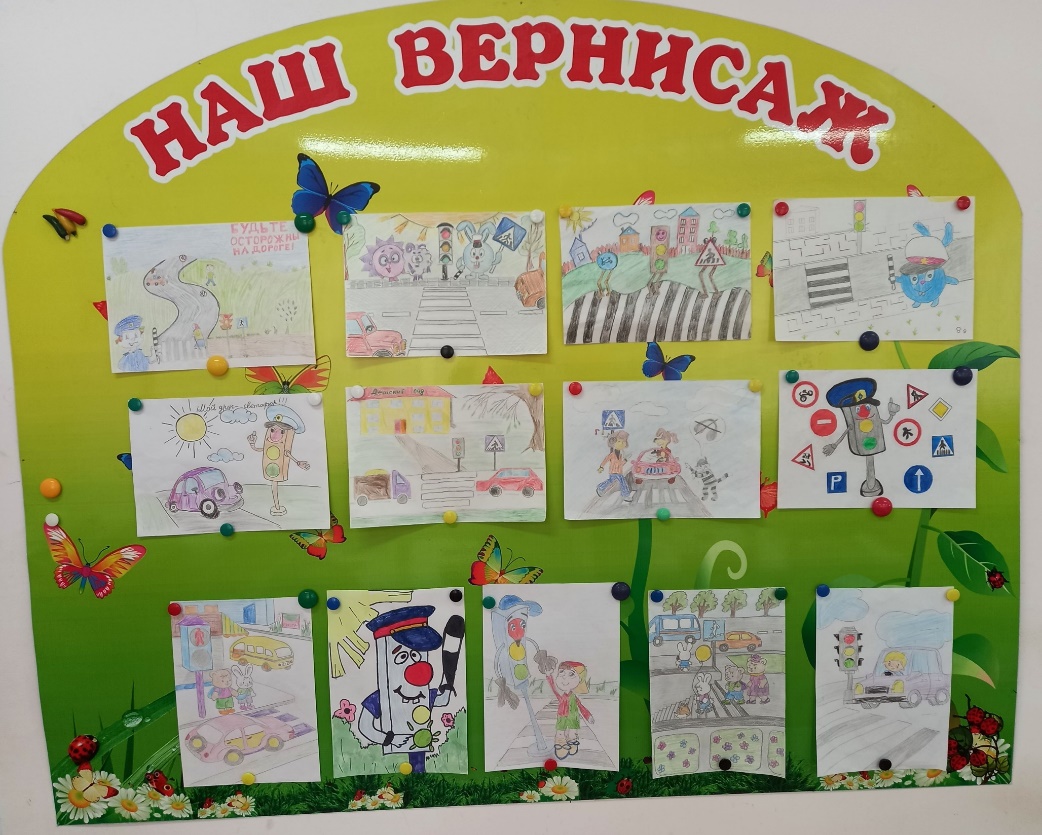 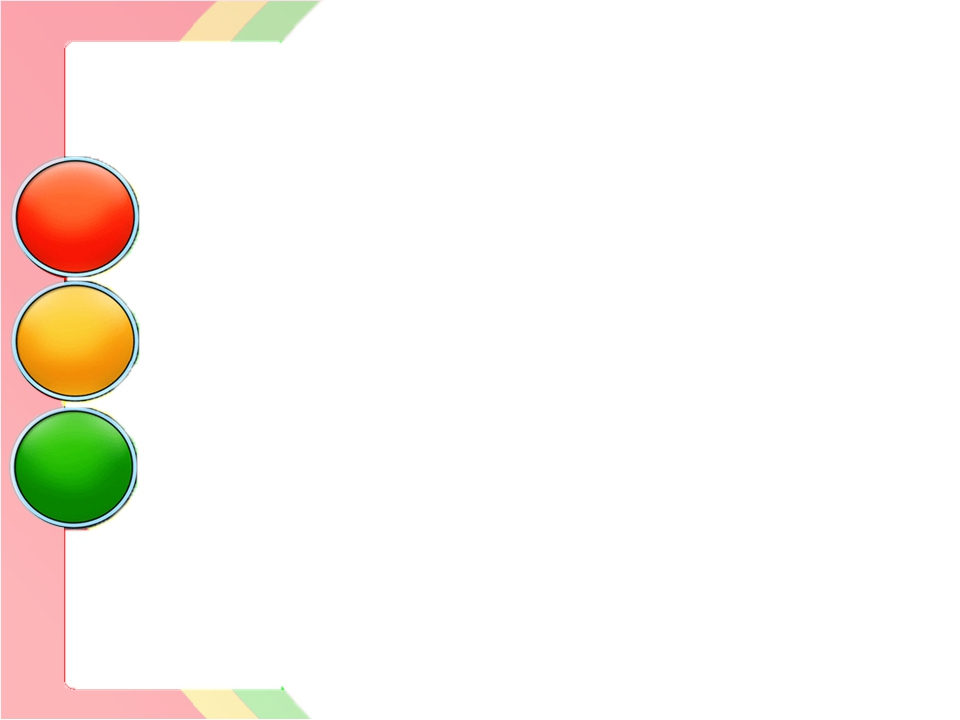 Родители и дети
Родители и дети участвуют в конкурсах разного уровня
Родители совместно с детьми выпускают стенгазеты по ПДД
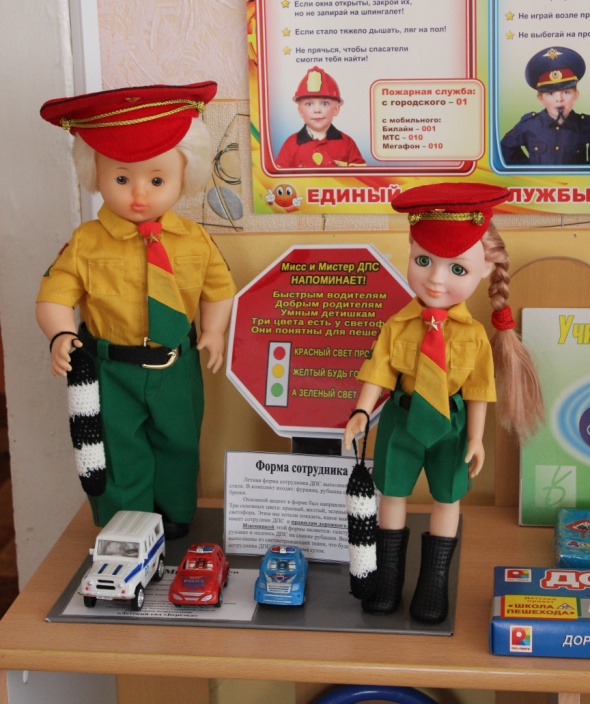 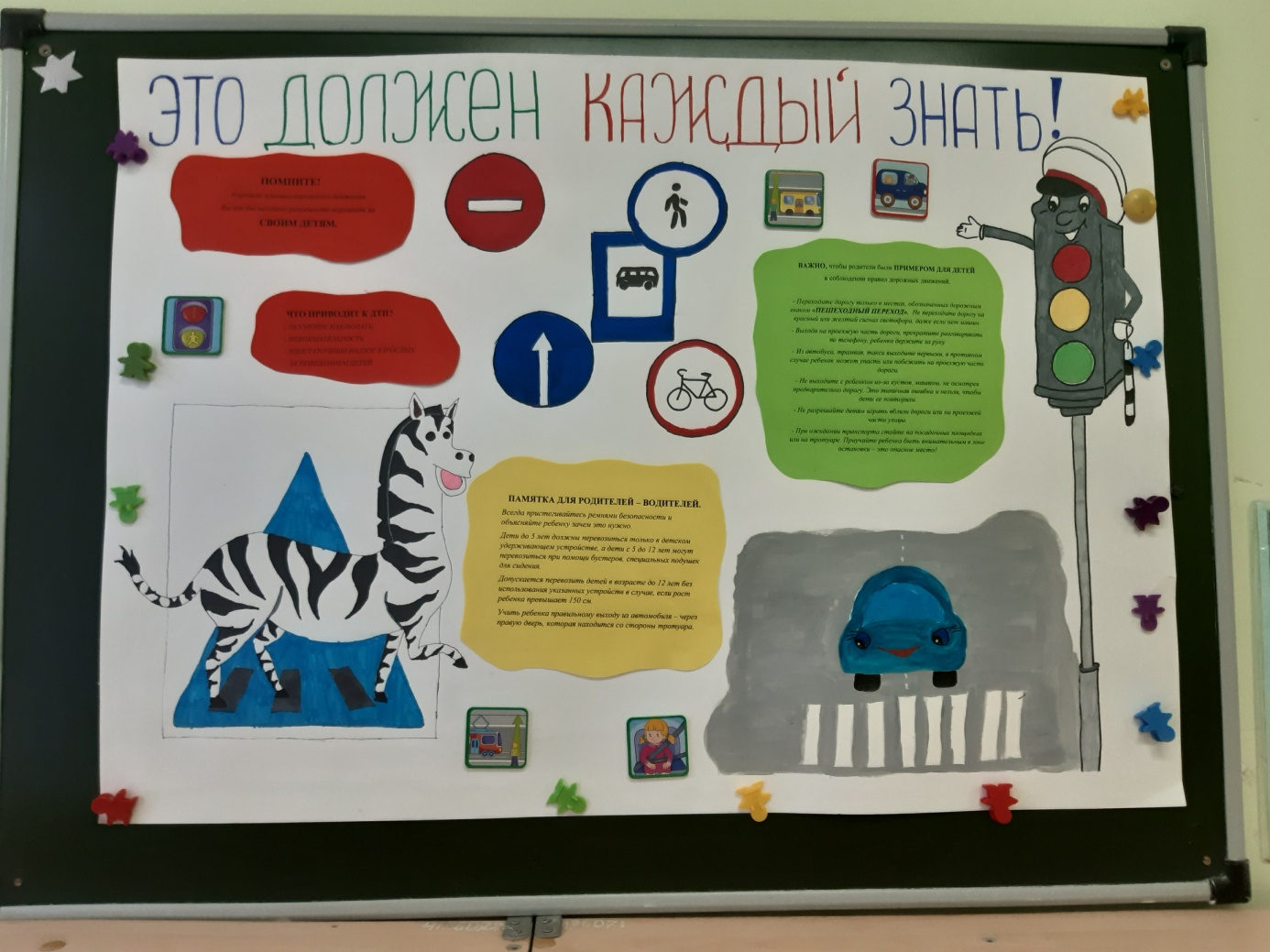 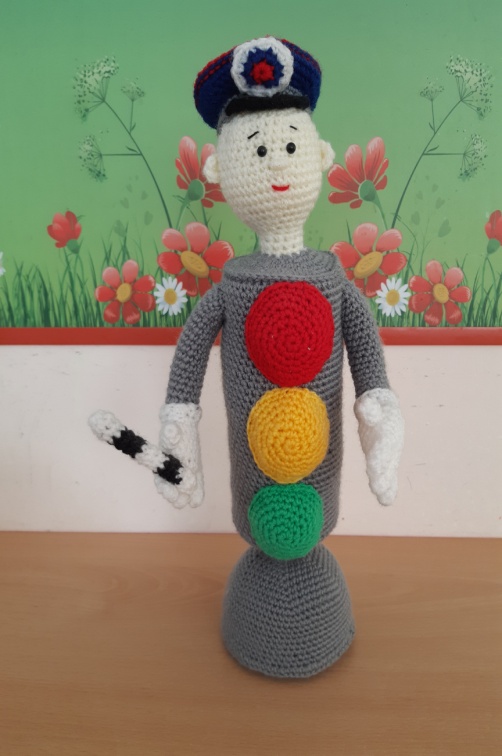 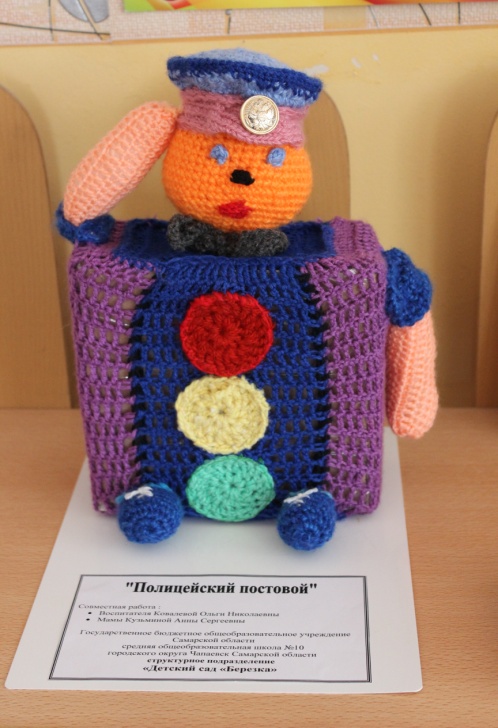 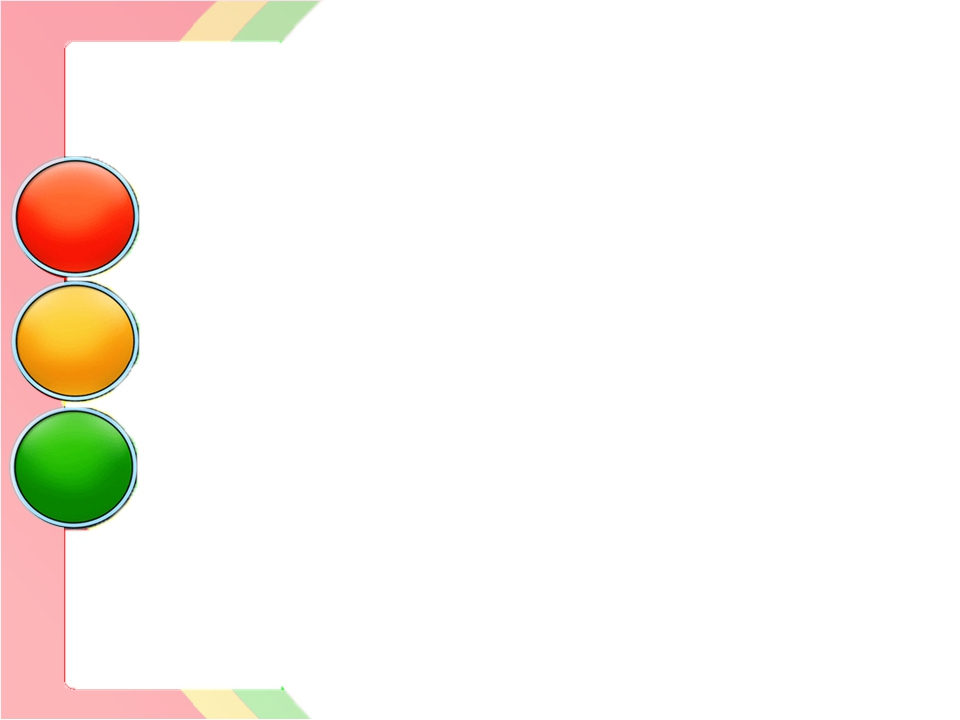 Совместный проект родителей и детей                  «Ребенок и улица»
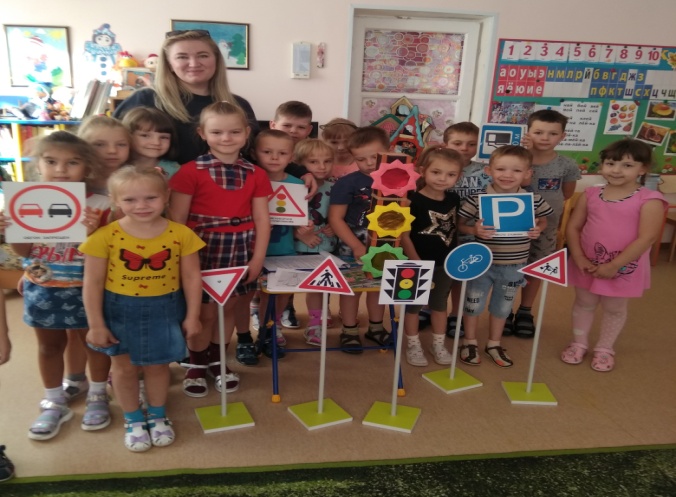 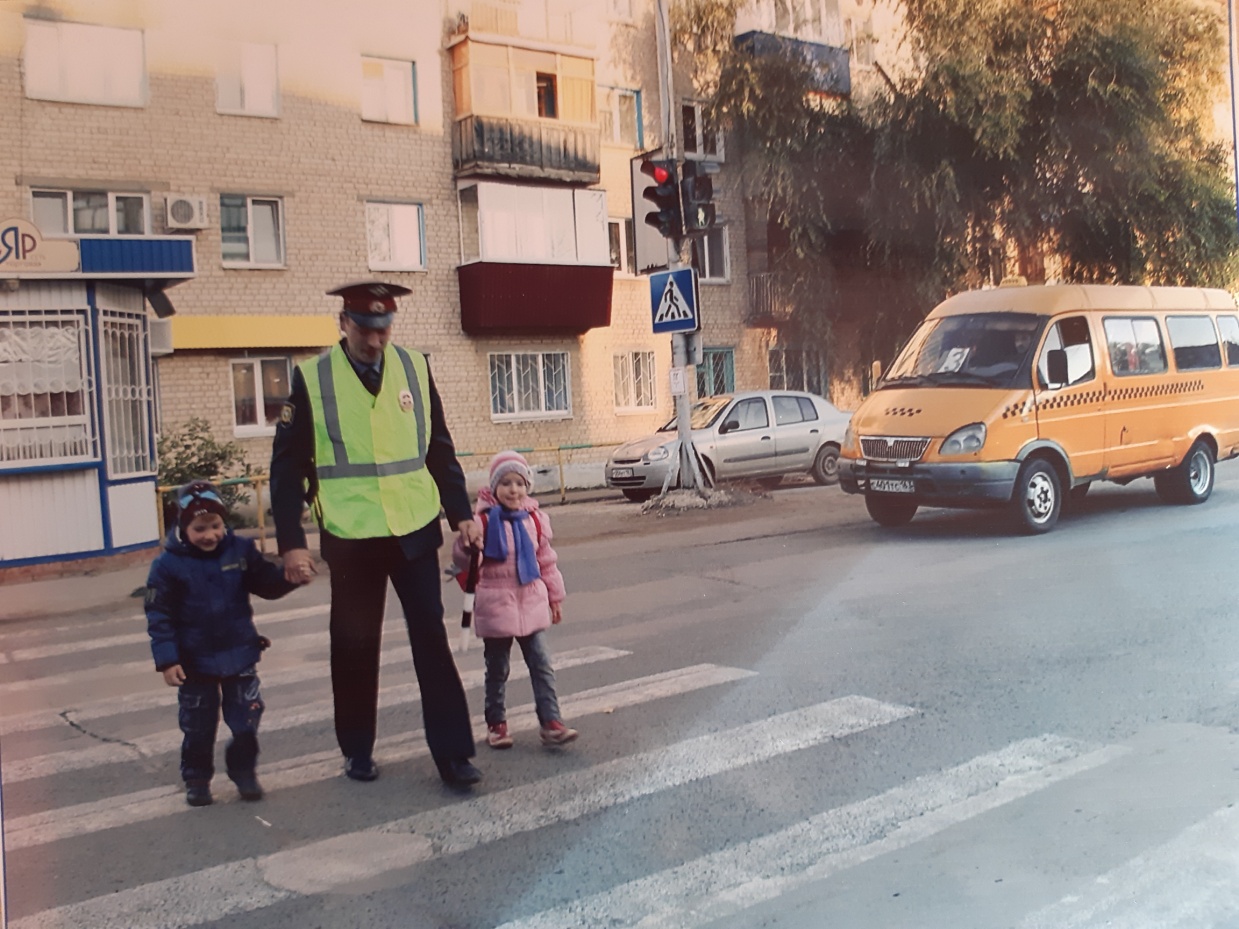 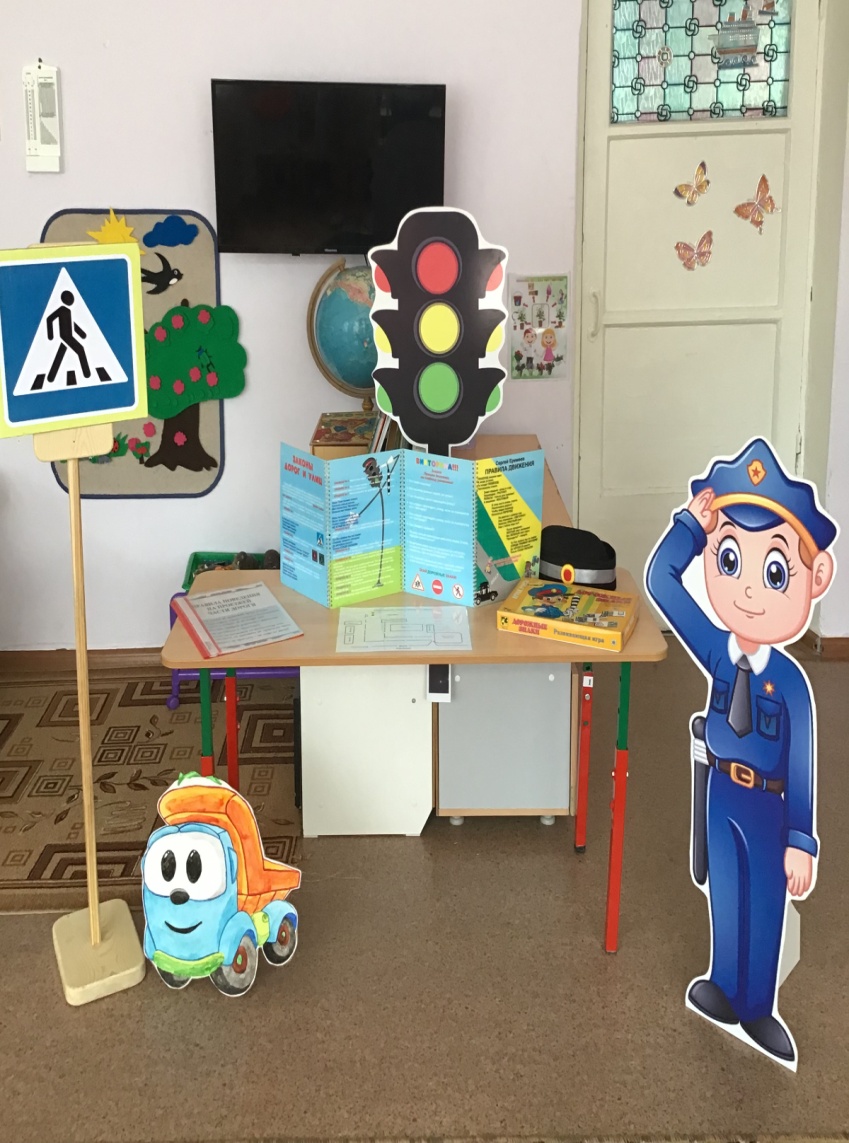